วิชา ( DAD 8102) ระเบียบวิธีวิจัยขั้นสูง และการออกแบบการวิจัย
ด้านการบริหารการพัฒนา
การรวบรวมข้อมูล การวิเคราะห์ และสรุปผลการวิจัย
บรรยายโดย ผู้ช่วยศาสตราจารย์ ดร.สุรมน จันทร์เจริญ อาจารย์ผู้รับผิดชอบหลักสูตรโครงการปรัชญาดุษฎีบัณฑิตสาขาวิชาการบริหารการพัฒนา มหาวิทยาลัยราชภัฏสวนสุนันทา 
วันที่ 3 กันยายน 2566 (09.00 – 12.00 น. )
การเก็บรวบรวมข้อมูล
2
1 ความหมายของการเก็บรวบรวมข้อมูล
ข้อมูล (Data) หมายถึงข้อเท็จจริงหรือรายละเอียดที่ผู้วิจัยนำมาเป็นหลักฐานเพื่อใช้ยืนยันคำตอบในสิ่งที่ต้องการศึกษา 
ข้อมูลการวิจัยแบ่งออกได้เป็น 2 ประเภทคือ
 (1) ข้อมูลเชิงปริมาณ กล่าวคือ เป็นข้อมูลเชิงตัวเลข สามารถตีความหมายได้ตามจำนวนของตัวเลข หรือหน่วยวัดที่เป็นตัวเลข 
(2) ข้อมูลเชิงคุณภาพ กล่าวคือ เป็นข้อมูลที่บอกลักษณะทางธรรมชาติและสังคม แสดงออกมาผ่านทางความรู้สึก ความคิดเห็น และพฤติกรรมของมนุษย์ โดยที่ผู้วิจัยสามารถสังเกตเห็นได้ เช่น รูปถ่าย เทปบันทึกภาพ เทปบันทึกเสียง จดหมายเหตุ ระเบียบข้อบังคับของหน่วยงานและบันทึกเอกสาร
3
การเก็บรวบรวมข้อมูลหมายถึง กระบวนการรวบรวมข้อมูลที่สามารถตอบสนองวัตถุประสงค์ของการวิจัย หรือเพื่อนำมาวิเคราะห์ และแปลผลข้อมูลตามวัตถุประสงค์ของการวิจัย โดยกระบวนการเก็บรวบรวมข้อมูลเพื่อการวิจัย สามารถแบ่งออกเป็น 2 ส่วน ดังนี้
	1. การเก็บข้อมูล (Data Collection) กล่าวคือ ผู้วิจัยดำเนินการเก็บข้อมูลใหม่ หรือการเก็บข้อมูลปฐมภูมิ เริ่มตั้งแต่การส่งแบบสอบถาม การสัมภาษณ์ การสังเกต และการทดลอง
	2. การรวบรวมข้อมูล (Data Compilation) กล่าวคือ การที่ผู้วิจัยได้นำเอาข้อมูลต่างๆ ที่มีหน่วยงาน หรือบุคคลทำการจัดเก็บข้อมูลเหล่านั้นไว้ในรูปของรายงาน ซึ่งส่วนใหญ่จะเป็นข้อมูลทุติยภูมิที่ยังไม่มีการเรียบเรียง ตีพิมพ์ หรือเผยแพร่แต่อย่างใด
4
กล่าวโดยสรุป การเก็บรวบรวมข้อมูล นับว่าเป็นขั้นตอนหนึ่งที่สำคัญของกระบวนการวิจัย เนื่องจากข้อมูลที่ผู้วิจัยต้องดำเนินการเก็บรวบรวมนั้นจะต้องมีความสอดคล้องกับวัตถุประสงค์ของการวิจัย กรอบแนวคิด สมมติฐาน ตลอดจนเครื่องมือที่ใช้และวิธีการวิเคราะห์ข้อมูล ด้วยเหตุนี้ผู้วิจัยจะต้องเข้าใจเกี่ยวกับประเภทของข้อมูลว่าเป็นข้อมูลเชิงคุณภาพหรือเชิงปริมาณ ตลอดจนที่มาของข้อมูลดังกล่าวว่าเป็นข้อมูลทุติยภูมิหรือปฐมภูมิ ในกรณีที่เป็นข้อมูลปฐมภูมิ ผู้วิจัยจะต้องพิจารณาถึงความน่าเชื่อถือของกลุ่มตัวอย่างที่เป็นผู้ให้ข้อมูลว่าสามารถตอบคำถามของการวิจัยในประเด็นดังกล่าวได้ดีที่สุดหรือไม่ ตรงตามวัตถุประสงค์การวิจัยหรือไม่ หากเป็นข้อมูลทุติยภูมิผู้วิจัยจะต้องพิจารณาถึงหน่วยงานที่ทำการเก็บรวบรวมข้อมูลดังกล่าวว่ามีความน่าเชื่อถือมากน้อยแค่ไหน เช่น จำนวนประชากรในกรุงเทพ สามารถหาข้อมูลได้จากศูนย์ข้อมูลกรุงเทพมหานคร หรือสำนักงานสถิติแห่งชาติ ซึ่งเป็นหน่วยงานของภาครัฐที่รับผิดชอบทำการสำรวจ และรวบรวมข้อมูลดังกล่าว
ดังนั้นก่อนนำข้อมูลที่เก็บรวบรวมได้มาทำการวิเคราะห์และแปลผล ผู้วิจัยจะต้องทำการกลั่นกรองให้แน่ใจถึงความถูกต้อง และความน่าเชื่อถือของข้อมูล หากข้อมูลที่เก็บรวบรวมมาได้ขาดความน่าเชื่อถือ จะส่งผลกระทบอย่างมากต่อการแปลผลวิจัย และการนำไปใช้ประโยชน์ เพราะผลของการวิจัยที่ได้จะผิดเพี้ยนไปจากความเป็นจริง ไม่สามารถแก้ไขปัญหาการวิจัยที่เกิดขึ้นได้ ส่งผลให้งานวิจัยไร้ซึ่งคุณค่าทางวิชาการ และคุณค่าทางสังคม
5
2 หลักสำคัญในการเก็บรวบรวมข้อมูล
ภายหลังจากออกแบบเครื่องมือวิจัย ไม่ว่าจะเป็นแบบสัมภาษณ์ แบบสังเกต แบบทดสอบ หรือแบบสอบถาม เสร็จเรียบร้อยแล้วจึงเข้าสู่ขั้นตอนของการเก็บรวบรวมข้อมูล ไม่ว่าจะเป็นการเก็บรวบรวมข้อมูลทุติยภูมิ หรือการเก็บข้อมูลภาคสนาม ผู้วิจัยจะต้องพิจารณาหลักสำคัญในการเก็บข้อมูลดังต่อไปนี้
	2.1 ระเบียบวิธีการวิจัย
	การวิจัยเชิงคุณภาพ ได้แก่ การวิจัยเชิงชาติพันธุ์ การวิจัยเชิงประวัติศาสตร์ การวิจัยเอกสาร หรือการวิจัยแบบผสมผสาน ซึ่งเป็นการนำระเบียบวิธีวิจัยหลายประเภทเข้าไว้ด้วยกัน เพื่อยืนยันความถูกต้องของผลลัพธ์ที่ได้ ดังนั้นผู้วิจัยจะต้องเข้าใจระเบียบวิธีวิจัยที่ใช้ดำเนินงาน ก่อนทำการเก็บรวบรวมข้อมูลทุกครั้ง เพื่อสามารถกำหนดวิธีการเก็บข้อมูลได้อย่างถูกต้อง
6
2.2 ลักษณะของข้อมูลที่ต้องการเก็บรวบรวม การทำวิจัยเชิงคุณภาพข้อมูลที่ต้องการเก็บรวบรวมคือ ข้อมูลที่บ่งบอกถึงลักษณะที่แตกต่างกันของกลุ่มตัวอย่าง ได้แก่ เพศชาย เพศหญิง สีผม สีตา สีผิว รูปหน้า รูปร่าง บุคลิกภาพ น้ำเสียง อุปนิสัยส่วนบุคคล หรือข้อมูลอื่น ที่สามารถนำมาพิสูจน์อัตลักษณ์บุคคล (Identification) หรือสิ่งของที่ผู้วิจัยต้องการศึกษาได้
	2.3 เมื่อผู้วิจัยทราบถึงระเบียบวิธีการวิจัย และลักษณะของข้อมูลที่ต้องการเก็บรวบรวมแล้วผู้วิจัยจะต้องคำนึงถึงเครื่องมือที่ใช้ในการเก็บรวบรวมข้อมูลด้วยว่าควรเป็นเครื่องมือประเภทใด เช่น แบบสอบถาม แบบสังเกต แบบทดสอบ หรือแบบสัมภาษณ์ เพื่อที่จะนำมาวางแผนการเก็บข้อมูลและการวิเคราะห์ข้อมูลได้อย่างถูกต้อง เช่น การสำรวจความต้องการศึกษาต่อในสาขาการบริหารงานบุคคล กลุ่มตัวอย่างคือ นักศึกษาระดับปริญญาตรี คณะบริหารธุรกิจ ชั้นปีที่ 1 เครื่องมือที่ใช้เก็บข้อมูลคือ แบบสอบถาม และแบบสัมภาษณ์ จากนั้นผู้วิจัยจึงวางแผนเก็บข้อมูลโดยทำการติดต่อกับมหาวิทยาลัยที่เปิดสอนในคณะบริหารธุรกิจ เพื่อขอความร่วมมือในการคัดกรองรายชื่อนักศึกษาปีที่ 1 ของแต่ละมหาวิทยาลัย จากนั้นจึงทำการสุ่มกลุ่มตัวอย่าง และดำเนินการเก็บข้อมูลตามแผนระยะเวลาที่กำหนด
2.4 ผู้วิจัยจะต้องพิจารณาว่าควรทำการเก็บข้อมูลช่วงไหนที่กลุ่มตัวอย่างมีเวลาให้ข้อมูลเต็มที่ เช่น การเก็บข้อมูลกับอาจารย์มหาวิทยาลัย ควรเก็บข้อมูลในช่วงปิดเทอม เพราะอาจารย์มีชั่วโมงสอนน้อย จึงมีเวลาตอบแบบสอบถาม หรือให้สัมภาษณ์ได้อย่างเต็มที่ อย่างไรก็ตาม ระยะเวลาที่ใช้ในการสัมภาษณ์ไม่ควรจะนานจนรบกวนผู้ให้สัมภาษณ์มากจนเกินไป แบบสอบถามไม่ควรใช้คำถามที่ยาก และมีความยาวเกินความจำเป็น การจะเก็บข้อมูลจากกลุ่มตัวอย่างเป็นจำนวนเท่าไรนั้น ผู้วิจัยจะต้องพิจารณางบประมาณของการวิจัยเป็นหลัก หากงบประมาณมีจำกัดผู้วิจัยจะต้องระบุกลุ่มตัวอย่างให้แคบลง แต่ต้องเป็นกลุ่มตัวอย่างที่สามารถตอบคำถามการวิจัยได้อย่างชัดเจน เพื่อคุณภาพของข้อมูลที่ได้
7
3 การจำแนกลักษณะของข้อมูล
3.1 จำแนกตามคุณลักษณะของข้อมูล
	จำแนกตามคุณลักษณะของข้อมูล แบ่งออกเป็น 2 ประเภท ดังนี้
	1. ข้อมูลเชิงปริมาณ คือ ข้อมูลที่สามารถวัดออกมาเป็นหน่วย หรือจำนวนตัวเลข ข้อมูลประเภทนี้จะถูกจัดเก็บ และบันทึกในรูปของข้อมูลตัวเลข
	2. ข้อมูลเชิงคุณภาพ คือ ข้อมูลที่แสดงถึงคุณลักษณะ ข้อมูลประเภทนี้ถูกจัดเก็บในรูปของข้อความ การบรรยายความในเชิงนามธรรม เช่น สวย ไม่สวย ใจดี ใจร้าย รับผิดชอบ หรือไม่รับผิดชอบ เป็นต้น
8
3.2 จำแนกตามที่มาของข้อมูล
	จำแนกตามที่มาของข้อมูลแบ่งออกเป็น 2 ประเภท ดังนี้
	1. ข้อมูลปฐมภูมิ เป็นข้อมูลที่ผู้วิจัยเก็บรวบรวมด้วยตนเอง หรือเก็บจากแหล่งกำเนิดของข้อมูลโดยตรง เช่น การสัมภาษณ์แหล่งข่าว หรือการสังเกตเหตุการณ์
	2. ข้อมูลทุติยภูมิ เป็นข้อมูลหรือข้อเท็จจริง ที่มีผู้เก็บรวบรวมไว้แล้ว ผู้วิจัยนำข้อมูลประเภทนี้มาใช้โดยการอ้างอิงชื่อของหน่วยงาน หรือบุคคลที่ทำการเก็บรวบรวม และรายงานผลของข้อมูล เช่น สถิติการนำเข้า-ส่งออกสินค้าอุปโภคบริโภค รายงานโดยกรมการค้าภายใน กระทรวงพาณิชย์ รายชื่อนักศึกษา จัดทำโดยสำนักทะเบียนและวัดผล
9
3.3 จำแนกตามแหล่งของข้อมูล
	จำแนกตามแหล่งของข้อมูลแบ่งออกเป็น 3 ประเภท ดังนี้
	1. ข้อมูลเอกสาร เป็นข้อมูลที่บันทึกไว้ในรูปของเอกสาร เช่น จดหมายเหตุ รายงานการประชุม รูปภาพ แผนที่ เทปบันทึกเสียง หรือเทปบันทึกภาพ
	2. ข้อมูลภาคสนาม เป็นข้อมูลที่ผู้วิจัยลงเก็บข้อมูลภาคสนามจากกลุ่มตัวอย่างจริง หรือเก็บจากแหล่งข่าวจริง สถานที่จริง เหตุการณ์จริง ข้อมูลภาคสนามอาจเป็นข้อมูลจากบุคคล ข้อมูลจากสิ่งของ หรือจากการบอกเล่าของผู้ที่เห็นเหตุการณ์
	3. ข้อมูลจากห้องปฏิบัติการ เป็นข้อมูลที่เก็บรวบรวมได้จากการทดลองในห้องปฏิบัติการโดยตรง
10
3.4 จำแนกตามระยะเวลาที่จัดเก็บข้อมูล
	จำแนกตามระยะเวลาที่จัดเก็บข้อมูลแบ่งออกเป็น 2 ประเภท ดังนี้
	1. ข้อมูลอนุกรมเวลา เป็นข้อมูลที่เก็บรวมรวมเป็นรายปี หรือหลายปีติดต่อกัน เช่น รายจ่ายประจำปี ยอดขายสินค้าประจำปี พ.ศ. 2555 จำนวนนักศึกษาปี พ.ศ. 2550 ถึง พ.ศ. 2554 เป็นต้น
	2. ข้อมูลตัดขวาง เป็นข้อมูลที่รวบรวมในช่วงเวลาใดเวลาหนึ่งเท่านั้น เช่น ยอดขายสินค้าไตรมาสที่ 1 ของปี พ.ศ. 2557 จำนวนบริษัทต่างชาติที่เข้ามาลงทุนในประเทศไทยช่วงไตรมาสที่ 4 ของปี พ.ศ. 2554 จำนวนนักศึกษาชั้นปีที่ 1 ภาคการศึกษาที่ 1 เป็นต้น
11
4 กระบวนการเก็บรวบรวมข้อมูล
กระบวนการเก็บรวบรวมข้อมูลในการวิจัย มีขั้นตอนที่สำคัญ 6 ขั้นตอน ซึ่งรายละเอียดในแต่ละขั้นตอน มีดังต่อไปนี้
	4.1 การกำหนดข้อมูล และตัวชี้วัด
	ก่อนทำการเก็บรวบรวมข้อมูลการวิจัย ผู้วิจัยจะต้องกำหนดข้อมูล และตัวชี้วัด (Indicators) ของการวิจัยในครั้งนี้ว่า “ต้องการข้อมูลอะไรจากการวิจัยในครั้งนี้ และอะไรคือตัวชี้วัดความสำเร็จของการวิจัย” เพื่อจะได้เก็บรวบรวมข้อมูลได้ครอบคลุม ตรงตามวัตถุประสงค์ และตรงกับสมมติฐานของการวิจัย เช่น การศึกษาปัจจัยที่นักศึกษาเลือกศึกษาต่อในสถาบันอุดมศึกษา ตัวชี้วัดของการวิจัยในครั้งนี้มี 4 ปัจจัยด้วยกันคือ ปัจจัยด้านราคา ที่ตั้งของสถาบัน ชื่อเสียงของสถาบัน การผ่อนชำระค่าเล่าเรียน เมื่อผู้วิจัยทราบตัวชี้วัดแล้วจึงเก็บข้อมูลตามตัวชี้วัดเหล่านี้
12
4.2 การวางแผนเก็บรวบรวมข้อมูล
	การวางแผนเก็บรวบรวมข้อมูล กล่าวคือ ผู้วิจัยจะต้องกำหนดว่าข้อมูลที่ต้องการเก็บรวบรวมเป็นข้อมูลแบบใด  ข้อมูลปฐมภูมิหรือข้อมูลทุติยภูมิ แหล่งที่มาของข้อมูลมาจากที่ไหน จากการบอกเล่าของบุคคลหรือจากเอกสาร ใครคือกลุ่มตัวอย่าง หรือผู้ให้ข้อมูลเกี่ยวกับการวิจัยในครั้งนี้จำนวนกลุ่มตัวอย่างที่ต้องการมีจำนวนเท่าใด จะเก็บข้อมูลอย่างไร เก็บที่ไหน เก็บเมื่อไร ใช้เครื่องมืออะไร และเก็บด้วยวิธีใด เช่น ทางโทรศัพท์ ทางไปรษณีย์ ทางอินเทอร์เน็ต หรือส่งทีมวิจัยเข้าไปเก็บรวบรวมข้อมูลด้วยตนเอง (Self-Administer Data Collected) รวมถึงการวางแผนระยะเวลา และงบประมาณที่ใช้
13
4.3 การเตรียมความพร้อมของผู้จัดเก็บข้อมูล
	ในกรณีที่ผู้วิจัย หรือหัวหน้าโครงการวิจัย มอบหมายให้ผู้ช่วยนักวิจัย (Research Assistance; RA) เป็นผู้ดำเนินการเก็บรวบรวมข้อมูล หัวหน้าโครงการจะต้องจัดอบรมเทคนิควิธีการจัดเก็บ และรวบรวมข้อมูลให้กับผู้ช่วยนักวิจัยได้ทราบ และตระหนักถึงวัตถุประสงค์การวิจัย ตลอดจนอธิบายถึงประเภท และลักษณะของข้อมูลที่ผู้วิจัยต้องการ ระยะเวลา และแผนงานต่างๆ ที่ผู้ช่วยนักวิจัยต้องดำเนินงานให้ได้ตามที่หัวหน้าโครงการกำหนด ทั้งนี้ผู้วิจัยจะต้องเปิดโอกาสให้ผู้ช่วยนักวิจัยได้ซักถาม เพื่อซักซ้อม ทำความเข้าใจในรายละเอียดก่อนการลงสนามเก็บข้อมูลจริง เพื่อสร้างความเข้าใจที่ตรงกัน และลดความผิดพลาดที่อาจเกิดขึ้นระหว่างการเก็บข้อมูลให้น้อยที่สุด
14
4.4 การเลือกวิธีการเก็บรวบรวมข้อมูล
	การเก็บและรวบรวมข้อมูลสามารถดำเนินการได้หลายวิธีด้วยกัน การที่ผู้วิจัยจะเลือกวิธีการแบบใด  ขึ้นอยู่กับลักษณะ ประเภท และเครื่องมือที่ใช้ในการเก็บข้อมูลเป็นสำคัญ เช่น การวิจัยเชิงปริมาณ ผู้วิจัยต้องการข้อมูลเกี่ยวกับทัศนคติของวัยรุ่นที่มีต่อการทำศัลยกรรม กลุ่มตัวอย่างในครั้งนี้คือ นักศึกษาที่มีอายุประมาณ 18-25 ปี คุณลักษณะของข้อมูลที่ต้องการคือ ข้อมูลปริมาณที่สามารถวัดออกมาเป็นตัวเลข ตัวอย่าง เช่น 1 = เห็นด้วย 2 = ไม่เห็นด้วย ในส่วนแหล่งของข้อมูลคือ ผู้วิจัยกำหนดให้ผู้ช่วยวิจัย 5 คน ลงเก็บข้อมูลภาคสนาม กับนักศึกษาของมหาวิทยาลัยเอกชนในเขตกรุงเทพมหานคร โดยใช้แบบสอบถามเป็นเครื่องมือในการเก็บรวบรวมข้อมูล การเก็บข้อมูลด้วยวิธีนี้จะทำให้ผู้วิจัยได้รับข้อมูลที่ถูกต้อง รวดเร็ว มากกว่าการส่งแบบสอบถามผ่านทางไปรษณีย์ หรืออีเมล์ เนื่องจากผู้ตอบแบบสอบถามสามารถซักถามกับผู้ช่วยนักวิจัยได้โดยตรงในกรณีมีข้อสงสัย หรือมีข้อโต้แย้งเกี่ยวกับคำถาม นอกจากนี้ผู้ช่วยนักวิจัยสามารถสังเกตพฤติกรรมของนักศึกษาขณะตอบแบบสอบถามว่า มีความตั้งใจหรือพยายามให้ข้อมูลที่เท็จจริงมากน้อยแค่ไหน
15
4.5 การดำเนินการเก็บรวบรวมข้อมูลจริง
	เมื่อผู้วิจัยได้กำหนดเป้าหมายที่ต้องการเก็บข้อมูล พร้อมกับพิจารณาเครื่องมือวิจัยที่เหมาะสม (แบบสอบถาม แบบสัมภาษณ์ หรือแบบสังเกต) จากนั้นหัวหน้าโครงการวิจัยจึงมอบหมายหน้าที่ให้กับทีมวิจัยที่รับผิดชอบในแต่ละส่วน ดำเนินการลงสนามเก็บข้อมูลตามแผนงานที่วางไว้ พร้อมกับการติดตาม และตรวจสอบผลลัพธ์ที่ได้เป็นระยะ จนกว่าจะเก็บรวบรวมข้อมูลเสร็จตามระยะเวลาที่กำหนด เพื่อป้องกันข้อผิดพลาดที่อาจเกิดขึ้น และเพื่อให้ทีมวิจัยสามารถปฏิบัติหน้าที่ได้บรรลุตามเป้าหมายและวัตถุประสงค์
16
4.6 การตรวจสอบความถูกต้อง
	เมื่อผู้วิจัยดำเนินการเก็บรวบรวมข้อมูลเสร็จเรียบร้อยแล้ว ก่อนจะนำข้อมูลที่รวบรวมได้ไปวิเคราะห์ ผู้วิจัยจะต้องตรวจสอบความถูกต้อง ครบถ้วน และความสมบูรณ์ของข้อมูลที่ได้มา ว่าตรงตามวัตถุประสงค์ของการวิจัยหรือไม่ หากข้อมูลที่ได้ไม่ครบถ้วนสมบูรณ์จะต้องตัดข้อมูลเหล่านั้นออกไป หรือจะแก้ไขอย่างไร ควรจะเก็บข้อมูลเพิ่มเติม หรือเก็บแก้ไข ขึ้นอยู่กับความเหมาะสมด้านเวลาและงบประมาณ เช่น แบบสอบถามบางฉบับ ผู้ตอบอาจลืมใส่เพศและอายุ หรือบางฉบับอาจลืมตอบเรื่องอาชีพและรายได้ อย่างไรก็ดี หากมีเบอร์โทรติดต่อกับผู้ตอบแบบสอบถาม ผู้วิจัยสามารถติดต่อเพื่อขอข้อมูลเพิ่มเติม ในบางกรณีผู้ตอบไม่เข้าใจคำถาม ตอบซ้ำกันหลายข้อ หรือตอบข้อเว้นข้อ ทำให้ข้อมูลที่ได้ไม่สมบูรณ์ ผู้วิจัยอาจต้องดำเนินการเก็บข้อมูลเพิ่มเติม เหล่านี้เป็นต้น
17
5 ประเภทของการเก็บรวบรวมข้อมูล
วิธีการเก็บรวบรวมข้อมูลสามารถจำแนกได้ตามแหล่งที่มาของข้อมูลดังนี้คือ (1) การเก็บรวบรวมข้อมูลปฐมภูมิ กล่าวคือ เป็นข้อมูลที่ผู้วิจัยเก็บรวบรวมด้วยตนเอง หรือเก็บจากแหล่งกำเนิดของข้อมูลโดยตรง เช่น การสัมภาษณ์แหล่งข่าว การสังเกตเหตุการณ์ (2) การเก็บรวบรวมข้อมูลทุติยภูมิ กล่าวคือ เป็นข้อมูลที่มีผู้เก็บรวบรวมไว้แล้ว เช่น สถิติการนำเข้า-ส่งออกสินค้าอุปโภคบริโภค รายงานโดยกรมการค้าภายใน กระทรวงพาณิชย์ โดยวิธีการเก็บรวบรวมข้อมูลทั้ง 2 ประเภท มีรายละเอียดดังต่อไปนี้
	5.1 การเก็บรวบรวมข้อมูลปฐมภูมิ
	การเก็บรวบรวมข้อมูลจากแหล่งข้อมูลปฐมภูมิ สามารถดำเนินการได้ 3 วิธี ดังนี้คือ
	1. การเก็บรวบรวมข้อมูลด้วยการสอบถาม การเก็บข้อมูลด้วยวิธีนี้สามารถดำเนินการได้ 3 วิธี ดังนี้คือ
1) การส่งแบบสอบถามทางไปรษณีย์
2) ผู้วิจัยนำแบบสอบถามไปเก็บกับกลุ่มตัวอย่างโดยตรง
3) การเก็บข้อมูลผ่านระบบอินเทอร์เน็ต
18
2. การเก็บรวบรวมข้อมูลด้วยการสัมภาษณ์ การเก็บรวบรวมข้อมูลด้วยวิธีการสัมภาษณ์กลุ่มตัวอย่าง จัดว่าเป็นการเก็บข้อมูลแบบเผชิญหน้า (Face to Face) ระหว่างผู้สัมภาษณ์ (ผู้วิจัย) กับผู้ให้สัมภาษณ์ (กลุ่มตัวอย่าง) การเก็บข้อมูลประเภทนี้จะดำเนินการไปในลักษณะการพูดคุยหรือสอบถามผ่านการสนทนาอย่างมีเป้าหมาย ผู้สัมภาษณ์จะเก็บรวบรวมข้อมูลที่ได้ในแบบสัมภาษณ์กึ่งโครงสร้าง ซึ่งประกอบไปด้วยประเด็นคำถามที่ใช้สัมภาษณ์แบะแบบบันทึกคำตอบ ซึ่งผู้สัมภาษณ์จะเป็นผู้ทำการจดบันทึกโดยตรง หรือใช้สื่อช่วย เช่น เทปเสียง หรือวีดิทัศน์ ช่วยในการบันทึกข้อมูล รวมทั้งการจดจำคำตอบแล้วนำมาบันทึกอีกครั้งหนึ่งหลังจากเสร็จสิ้นการสัมภาษณ์แล้ว การเก็บข้อมูลด้วยวิธีสัมภาษณ์นี้สามารถดำเนินการได้ 3 วิธี ดังนี้คือ
1) การสัมภาษณ์ผู้ให้ข้อมูลเป็นรายบุคคล เป็นการสัมภาษณ์กลุ่มตัวอย่างรายบุคคลที่ถูกเลือกขึ้นมาเป็นตัวแทนที่ดีของประชากร การสัมภาษณ์แบบนี้มีลักษณะเหมือนการใช้แบบสอบถาม โดยผู้สัมภาษณ์จะอ่านคำถามในแบบสัมภาษณ์กึ่งโครงสร้าง พร้อมทั้งอธิบายให้ผู้ตอบเข้าใจถึงวัตถุประสงค์ของคำถามดังกล่าว การสัมภาษณ์แบบนี้มีลักษณะเหมือนการใช้แบบสอบถาม แต่จะแตกต่างกันตรงที่ผู้สัมภาษณ์สามารถซักถามในกรณีที่เกิดข้อสงสัยในระหว่างทำการสัมภาษณ์
19
2) การสัมภาษณ์ผู้ให้ข้อมูลหลัก เป็นการสัมภาษณ์เก็บข้อมูลจากกลุ่มตัวอย่างที่มีลักษณะและคุณสมบัติเฉพาะเจาะจง กล่าวคือ เป็นการสัมภาษณ์บุคคลที่มีบทบาทสำคัญต่อการวิจัย บุคคลที่ถูกเลือกจะต้องมีความรอบรู้และเชี่ยวชาญในเรื่องที่ผู้สัมภาษณ์ต้องการ การสัมภาษณ์ประเภทนี้จะเป็นการสัมภาษณ์แบบเจาะลึก เช่น การสัมภาษณ์อธิการบดีมหาวิทยาลัย สัมภาษณ์นักธุรกิจที่มีชื่อเสียง หรือสัมภาษณ์รัฐมนตรีกระทรวงการต่างประเทศ เป็นต้น ซึ่งบุคคลเหล่านี้จะเป็นกุญแจสำคัญที่สามารถไขปัญหาการวิจัย อันนำไปสู่คำตอบที่ผู้วิจัยต้องการ
3) การสัมภาษณ์แบบเป็นกลุ่ม เป็นการสัมภาษณ์กลุ่มบุคคลที่สามารถให้ข้อมูลเกี่ยวกับเรื่องที่ผู้วิจัยต้องการทราบ หรือเรียกว่า การสนทนากลุ่ม (Focus Group Interview) โดยผู้สัมภาษณ์จะทำการนัดหมายผู้ให้สัมภาษณ์พร้อมกัน จำนวนตั้งแต่ 3-10 คน เพื่อทำการสนทนาแลกเปลี่ยนความคิดเห็นระหว่างกัน หากมีผู้ให้สัมภาษณ์มากกว่า 7 คนขึ้นไป ผู้วิจัยสามารถจัดการประชุมย่อย หรือการประชุมเชิงปฏิบัติการ เพื่อทำการซักถามข้อมูลตามประเด็นต่างๆ ที่ต้องการศึกษา ทั้งนี้ผู้สัมภาษณ์จะต้องเปิดโอกาสให้ผู้เข้าร่วมประชุมทั้งหมดได้แสดงความคิดเห็นหรือซักถามได้อย่างเสรี วิธีนี้จะช่วยให้ผู้วิจัยได้ทราบข้อมูลที่เกี่ยวข้อง ข้อมูลสนับสนุน และข้อมูลเสนอแนะได้อย่างชัดเจนมากขึ้น
20
3.  การเก็บรวบรวมข้อมูลด้วยการสังเกต นอกเหนือจากการเก็บข้อมูลปฐมภูมิด้วยวิธีการสอบถามและสัมภาษณ์แล้ว อีกหนึ่งวิธีที่นิยมคือ การเก็บข้อมูลด้วยวิธีการสังเกต วิธีนี้ทำได้โดยผู้วิจัยเฝ้าสังเกตเหตุการณ์ หรือปรากฏการณ์ที่เกิดขึ้นอย่างเอาใจใส่ เพื่อหาความสัมพันธ์ของปรากฏการณ์ที่เกิดขึ้นกับปัจจัยอื่นๆ ที่มีความสัมพันธ์ซึ่งกันและกัน การเก็บข้อมูลด้วยวิธีนี้ สามารถดำเนินการได้ 2 วิธี ดังนี้คือ
1) การสังเกตแบบมีส่วนร่วม คือการที่มีผู้วิจัยหรือผู้เก็บข้อมูลเข้าไปแฝงตัวเป็นส่วนหนึ่งของกลุ่มเป้าหมายที่ต้องการเฝ้าสังเกต ผู้สังเกตจะต้องร่วมทำกิจกรรมทุกอย่างกับกลุ่มเป้าหมายเพื่อสร้างความคุ้นเคย โดยผู้สังเกตจะทำการจดจำและจดบันทึกเหตุการณ์ที่เกิดขึ้นระหว่างการเข้าไปมีส่วนร่วมกับกลุ่มเป้าหมาย ทั้งนี้ผู้สังเกตอาจแสดงตนให้กลุ่มเป้าหมายทราบว่าเป็นผู้ร่วมสังเกตพฤติกรรม หรือไม่แสดงตนก็ได้ ขึ้นอยู่กับบริบทของการวิจัยและข้อมูลที่ต้องการทราบ ข้อดีของวิธีการสังเกตคือ ได้ข้อมูลตรงตามสภาพที่เป็นจริง ละเอียดและเจาะลึก ข้อเสียคือ ใช้ระยะเวลานานในการเก็บข้อมูล ในบางกรณีหากผู้ถูกสังเกตรู้ตัวอาจมีพฤติกรรมปิดบังข้อมูลที่เท็จจริงได้
2) การสังเกตแบบไม่มีส่วนร่วม คือการที่ผู้วิจัยหรือผู้เก็บข้อมูลไม่ได้เข้าไปมีส่วนร่วมทำกิจกรรมกับกลุ่มเป้าหมาย แต่เป็นการเฝ้าสังเกตพฤติกรรมอยู่ห่างๆ เป็นระยะๆ โดยไม่ให้กลุ่มเป้าหมายรู้ตัว เช่น การสังเกตการให้บริการของพนักงานขายสินค้า การสังเกตพฤติกรรมการเรียนรู้ของเด็ก วิธีนี้มีข้อดีคือ ใช้เวลาน้อยกว่าการสังเกตแบบมีส่วนร่วม สะดวก และประหยัดค่าใช้จ่าย ข้อเสียคือ ไม่สามารถเข้าถึงข้อมูลแบบเจาะลึกตามสภาพที่เป็นจริง เนื่องจากกลุ่มตัวอย่างไม่แสดงพฤติกรรมบางอย่างออกมาในขณะที่ผู้วิจัยทำการสังเกต
	การเก็บรวบรวมข้อมูลปฐมภูมิทั้ง 3 วิธี ได้แก่ วิธีการสอบถาม วิธีการสัมภาษณ์ วิธีการสังเกตแต่ละวิธีมีข้อดีและข้อเสียแตกต่างกัน
21
6 ขั้นตอนการเก็บรวบรวมข้อมูล
ขั้นตอนการเก็บรวบรวมข้อมูลการวิจัยสามารถแบ่งได้ตามประเภทของเครื่องมือที่ใช้ มี 3 ประเภท ดังต่อไปนี้
	6.1 ขั้นตอนการเก็บข้อมูลโดยการใช้แบบสอบถาม
	การเก็บข้อมูลโดยการใช้แบบสอบถาม สามารถทำได้ 2 วิธี ดังนี้
1. ส่งแบบสอบถามไปให้กลุ่มตัวอย่างตอบ มีขั้นตอนดำเนินการดังนี้
1) ติดต่อกลุ่มตัวอย่างที่ต้องการเก็บข้อมูลล่วงหน้าประมาณ 1 อาทิตย์ เพื่อให้กลุ่มตัวอย่างมีการเตรียมความพร้อมในการตอบแบบสอบถาม
2) จัดส่งจดหมายนำไปพร้อมกับแบบสอบถาม จดหมายนำควรออกโดยหน่วยงานต้นสังกัดของผู้วิจัย เนื้อหาของจดหมายจะต้องอธิบายถึงวัตถุประสงค์ของการเก็บข้อมูลในครั้งนี้ให้ชัดเจน และเชิญชวนให้กลุ่มตัวอย่างเห็นความสำคัญของการตอบแบบสอบถาม และต้องสร้างความมั่นใจแก่ผู้ตอบแบบสอบถามว่าข้อมูลที่ให้ไปจะถูกเก็บไว้เป็นความลับของหน่วยงาน
22
3) ขอความร่วมมือจากกลุ่มตัวอย่าง ในการจัดส่งแบบสอบถามกลับคืนตามระยะเวลาที่กำหนด
4) เมื่อครบกำหนดระยะเวลาที่กลุ่มตัวอย่างต้องส่งคืนแบบสอบถาม ผู้วิจัยจะต้องมีการติดตามทวงถามไปยังหน่วยงานที่ยังไม่ส่งคืน เพื่อเตือนให้เร่งตอบและส่งแบบสอบถามกลับคืน
5) รวบรวมและสรุปจำนวนแบบสอบถามที่ได้รับว่าเป็นไปตามเป้าหมายที่กำหนดหรือไม่ เช่น การส่งแบบสอบถามทางไปรษณีย์จะต้องได้รับแบบสอบถามกลับคืนมาไม่ต่ำกว่าร้อยละ 25 เป็นต้น ทั้งนี้จำนวนแบบสอบถามที่ได้รับจะต้องเพียงพอต่อการวิเคราะห์และสรุปผล
2. วิธีการเก็บข้อมูลโดยนำแบบสอบถามไปให้กลุ่มตัวอย่างตอบโดยตรง มีขั้นตอนดำเนินการดังนี้
1) ขั้นเตรียมการ มีดังนี้
- ติดต่อนัดหมายกลุ่มตัวอย่างเพื่อขอความร่วมมือเก็บข้อมูลล่วงหน้าประมาณ 1 อาทิตย์ก่อนพื้นที่แจกแบบสอบถามตามวัด เวลา และสถานที่นัดหมาย
- เตรียมวัสดุอุปกรณ์ที่ต้องใช้ในการตอบแบบสอบถาม เช่น ดินสอ และปากกา เป็นต้น
23
2) ขั้นลงพื้นที่เพื่อแจกแบบสอบถามให้กับกลุ่มตัวอย่าง มีดังนี้
- แนะนำทีมวิจัยให้กลุ่มตัวอย่างทราบ และสร้างความคุ้นเคยก่อนแจกแบบสอบถาม
- ชี้แจงรายละเอียดของแบบสอบถาม และกระตุ้นให้กลุ่มตัวอย่างเห็นความสำคัญของการตอบแบบสอบถาม พร้อมเปิดโอกาสให้ผู้ตอบแบบสอบถามได้ซักถามข้อมูลที่สงสัย ทั้งนี้เพื่อให้ผู้วิจัยได้ข้อมูลที่ตรงกับความเป็นจริงมากที่สุด
- แจกแบบสอบถามพร้อมกับรอรับแบบสอบถามกลับหรือกลับมาเก็บแบบสอบถามภายหลัง เพื่อเปิดโอกาสให้ผู้ตอบคำถามมีอิสระในการตอบ
- รวบรวมแบบสอบถาม และตรวจสอบว่าผู้กรอกแบบสอบถามให้ข้อมูลครบถ้วนตามที่ต้องการหรือไม่ เพื่อทำการปรับปรุงและแก้ไขต่อไป
24
6.2 ขั้นตอนการเก็บข้อมูลด้วยการใช้แบบสัมภาษณ์
	การเก็บข้อมูลด้วยการสัมภาษณ์มีขั้นตอนในการดำเนินงานคล้ายคลึงกับการเก็บข้อมูลด้วยแบบสอบถาม ดังนี้
	1. ขั้นตอนเตรียมการสัมภาษณ์ ผู้สัมภาษณ์จะต้องเตรียมการในการเรื่องต่อไปนี้
1) นัดหมายผู้ให้สัมภาษณ์ รวมทั้งศึกษาข้อมูลทั่วไปเกี่ยวกับผู้ให้สัมภาษณ์ และสถานที่ที่จะไปเก็บข้อมูล
2) ทำจดหมายขอความร่วมมือในการขอสัมภาษณ์ โดยกำหนดวัน เวลา และสถานที่สัมภาษณ์ในจดหมายเป็นลายลักษณ์อักษร
3) เตรียมวัสดุอุปกรณ์ที่ต้องใช้ในการสัมภาษณ์ เช่น ดินสอ ปากกา และสมุดจดบันทึก เป็นต้น
2. ขั้นตอนการจัดส่งข้อมูลให้ผู้สัมภาษณ์ ผู้วิจัยจะต้องส่งแบบสัมภาษณ์กึ่งโครงสร้างให้ผู้ถูกสัมภาษณ์ได้ทำการศึกษาข้อมูล และเตรียมความพร้อมก่อนการให้สัมภาษณ์ ซึ่งจะทำให้ผู้วิจัยได้รับคำตอบที่ตรงตามความต้องการมากที่สุด
	3. ขั้นตอนการสัมภาษณ์ มีขั้นตอนดำเนินการดังนี้
1) ชี้แจงวัตถุประสงค์เกี่ยวกับเรื่องที่ต้องการศึกษาว่ามีความสำคัญอย่างไร เพื่อเป็นการกระตุ้นให้ผู้ถูกสัมภาษณ์เห็นคุณค่า และประโยชน์ของการวิจัย อันจะทำให้ผู้วิจัยสามารถเข้าถึงข้อมูลที่เป็นจริง
2) ดำเนินการสัมภาษณ์ พยายามกระตุ้นให้ผู้ถูกสัมภาษณ์พูดมากกว่าฟัง ให้อิสระในการพูดและไม่ควรใช้คำถามชี้นำ แต่ต้องพยายามตะล่อมให้ผู้ถูกสัมภาษณ์สามารถตอบในประเด็นที่ผู้วิจัยต้องการ
25
4. ขั้นตอนบันทึกผลการสัมภาษณ์ มีหลักปฏิบัติดังนี้
1) ควรบันทึกผลทันทีระหว่างการสัมภาษณ์ หรือหลังสัมภาษณ์เสร็จใหม่ๆ ไม่ควรทิ้งไว้นาน จะทำให้ผู้สัมภาษณ์หลงลืม และได้ข้อมูลที่คลาดเคลื่อน
2) ควรบันทึกตามความเป็นจริง ไม่มีอคติ หรือเพิ่มเติมความเห็นส่วนตัวเข้าไปในผลของการสัมภาษณ์
	5. ขั้นตอนสิ้นสุดการสัมภาษณ์ ผู้สัมภาษณ์ควรปฏิบัติดังนี้
1) ทบทวนความถูกต้องและความน่าเชื่อถือของข้อมูลที่ได้รับ
2) กล่าวขอบคุณผู้ถูกสัมภาษณ์ที่ให้ความร่วมมือและให้ข้อมูลที่เป็นประโยชน์
26
2. ขั้นตอนการสังเกต มีดังนี้
1) เริ่มจากการแนะนำตัวผู้วิจัยหรือผู้ทำการสังเกต หลังจากนั้นจึงกำหนดบทบาทของตนให้ชัดเจน พร้อมกับทำความรู้จักกับบุคคลหลักของกลุ่มตัวอย่างที่ต้องการสังเกต (ผู้สังเกตอาจแสดงตนว่าเป็นใคร หรือไม่แสดงตนก็ได้ ขึ้นอยู่กับสถานการณ์และบริบทของการวิจัย)
2) การสร้างความสัมพันธ์และความร่วมมือที่ดีกับกลุ่มตัวอย่างที่ต้องการเก็บข้อมูล
3) สังเกตเพื่อเก็บข้อมูล โดยเฝ้าดูปรากฏการณ์หรือพฤติกรรมของบุคคลที่กำลังเกิดขึ้นตามประเด็นหรือกรอบของการสังเกตที่ได้กำหนดไว้
	3. ขั้นตอนการบันทึกข้อมูล ข้อมูลที่ได้จากการสังเกต ควรทำการจดบันทึกในรูปของการพรรณนาเรื่องราวให้รายละเอียดมากที่สุดเท่าที่จะทำได้
	4. ขั้นเสร็จสิ้นการสังเกต ผู้วิจัยกล่าวแสดงความขอบคุณกลุ่มตัวอย่างที่ให้ความร่วมมือ และแสดงพฤติกรรมที่เป็นประโยชน์ต่อการวิจัย
27
การวิเคราะห์ข้อมูล
28
1ความหมายของการวิเคราะห์ข้อมูล
ข้อมูล (Data) หมายถึง ข้อเท็จจริงเกี่ยวกับ บุคคล สัตว์ สิ่งของ สถานที่ หรือเหตุการณ์ต่างๆ ที่ได้จากการสังเกต การบอกเล่า การสอบถาม การวัด การนับ การชั่ง การตวง และการจดบันทึกเป็นหลักฐานหรือรายงาน
ข้อมูลทางการวิจัย (Research Data) หมายถึง ข้อมูลของตัวแปรที่อยู่ในกรอบแนวคิดการวิจัย ที่ผู้วิจัยทำการเก็บรวบรวม เพื่อนำมาวิเคราะห์หาคำตอบของคำถามการวิจัย (สุภมาส อังศุโชติ และชูชาติ พ่วงสมจิตร, 2557) 
การวิเคราะห์ข้อมูล (Data Analysis) หมายถึง การจัดหมวดหมู่ (Categorizing) การเรียงลำดับ (Ordering) การจัดกระทำ (Manipulating) และการสรุปสาระสำคัญ (Summarizing) ของข้อมูลที่ได้จากการวิจัย เพื่อนำข้อมูลเหล่านี้มาวิเคราะห์ สังเคราะห์ กลั่นกรองหาข้อเท็จจริง และความเป็นไปของคำตอบสำหรับคำถามการวิจัย ดังนั้นวัตถุประสงค์ของการวิเคราะห์ข้อมูล คือ การลดปริมาณข้อมูล (Data Reduction) ให้ได้ข้อสรุปที่สามารถทดสอบได้ แปลความหมายได้ และได้สาระที่แสดงถึงความสัมพันธ์ระหว่างตัวแปร ปรากฏการณ์ที่นักวิจัยต้องการศึกษา(Kerlinger and Lee, 2000: 192)
สรุปได้ว่า การวิเคราะห์ข้อมูล คือ การจัดการข้อมูลให้อยู่ในรูปที่เหมาะสมกับประเภทของข้อมูลนั้น ๆ ได้แก่ ข้อมูลเชิงปริมาณ และข้อมูลเกี่ยวกับตัวแปรที่ต้องการศึกษา เพื่อนำเข้าสู่กระบวนการแปรความหมาย ได้แก่ การวิเคราะห์ข้อมูลด้วยสถิติ การคำนวณ และการลงรหัส เพื่อให้ได้ผลลัพธ์ตามวัตถุประสงค์ของการวิจัย 
จากเหตุผลดังกล่าว การวิเคราะห์ข้อมูลเป็นขั้นตอนสำคัญของกระบวนการวิจัย ที่ต้องดำเนินการหลังจากที่นักวิจัยเก็บรวบรวมข้อมูล ประกอบด้วย การวิเคราะห์ข้อมูลเชิงปริมาณ และการวิเคราะห์ข้อมูลเชิงคุณภาพ ผลจากการวิเคราะห์ข้อมูลจะถูกนำไปแปลความหมายและอนุมานผลการวิเคราะห์ที่ได้จากกลุ่มตัวอย่าง อ้างอิงไปยังประชากรทั้งหมด เพื่อนำผลลัพธ์ที่ได้ไปตอบคำถามของการวิจัย ก่อนที่จะดำเนินการวิเคราะห์ข้อมูลนักศึกษาควรทำความเข้าใจเกี่ยวกับความหมายของข้อมูล ประเภทของข้อมูลที่ใช้ในการวิจัย ประเภทของสถิติ และการเลือกใช้สถิติให้เหมาะสมกับข้อมูล
29
2ประเภทของข้อมูลวิจัย
2.1 แบ่งตามคุณสมบัติของข้อมูล
ข้อมูลเชิงคุณภาพ (Qualitative Data) เป็นข้อมูลที่วัดค่าออกมาในรูปของประเภทคุณลักษณะ หรือคุณสมบัติของตัวแปรที่ต้องการศึกษา เช่น เพศของนักเรียน คุณวุฒิของอาจารย์ผู้สอน สาขาวิชาที่เปิดสอน ความสวยของ ดร.วนิดา วาดีเจริญ และวิธีการบรรยายของ รศ.ดร. สมบัติ ทีฆทรัพย์
ข้อมูลเชิงปริมาณ (Quantitative Data) เป็นข้อมูลที่วัดค่าออกมาในรูปของจำนวนตัวเลข หน่วย ขนาด หรือน้ำหนัก โดยสามารถบอกปริมาณความมากน้อยได้ เช่น อายุ รายได้ คะแนนเฉลี่ยสะสม จำนวนนักศึกษาในภาคเรียนที่ 1 ปีการศึกษา 2564 ปริมาณน้ำในพื้นที่ลุ่มภาคกลาง (ล้านลูกบาศก์เมตร)
ข้อมูลเชิงปริมาณสามารถจำแนกออกได้เป็น 2 ลักษณะ ดังนี้
1. ข้อมูลเชิงปริมาณแบบต่อเนื่อง (Continuous Data) หมายถึง ข้อมูลที่อยู่ในรูปตัวเลขที่มีค่าในทุกช่วงที่กำหนด และมีความหมายด้วย เช่น 1) รายได้ 5,000-10,000 บาท 10,001-15,000 บาท 15,000-20,000 บาท 2) น้ำหนัก 45-50 กิโลกรัม  51-60 กิโลกรัม 3) คะแนน < 50 คะแนน  51-60 คะแนน 61-70 คะแนน และ > 70 คะแนน 4) ประสบการณ์การทำงาน น้อยกว่า 1 ปี 1-5 ปี 6-10 ปี และ 10 ปีขึ้นไป
2. ข้อมูลเชิงปริมาณแบบไม่ต่อเนื่อง (Discrete Data) หมายถึงข้อมูลที่มีค่าเป็นเลขจำนวนเต็มที่มีความหมาย เช่น จำนวนสิ่งของ (รถคันที่ 1, 2, 3, 4, …..) จำนวนคน (อาจารย์คนที่ 1, 2, 3, ….)
30
2.2 แบ่งตามแหล่งที่มาของข้อมูล
 ข้อมูลปฐมภูมิ (Primary Data) หมายถึงข้อมูลที่ผู้วิจัยเป็นผู้เก็บรวบรวมข้อมูลจากกลุ่มตัวอย่างโดยตรง เช่น การสัมภาษณ์ หรือสังเกตการณ์ ซึ่งเป็นข้อมูลที่มีความน่าเชื่อถือมากที่สุด เนื่องจากยังไม่มีการเปลี่ยนรูป และมีรายละเอียดตรงตามที่ผู้วิจัยต้องการ เช่น การสังเกตจำนวนรถบรรทุกที่ออกจากด่านสะเดา จังหวัดสงขลา ไปยังประเทศมาเลเซียในวันเสาร์-อาทิตย์ ช่วงเวลา 06.00-23.00 น.
 ข้อมูลทุติยภูมิ (Secondary Data) หมายถึง ข้อมูลที่ผู้วิจัยนำมาจากหน่วยงานที่มีผู้เก็บรวบรวมไว้แล้ว โดยเป็นข้อมูลในอดีต ข้อมูลประเภทนี้มักจะผ่านการวิเคราะห์เบื้องต้นมาแล้ว ผู้วิจัยสามารถนำไปใช้ประโยชน์ได้เลย เช่น สถิติการเกิดอุบัติเหตุในท้องถนน ในปี พ.ศ. 2555-2556 การเก็บข้อมูลประเภทนี้ช่วยให้ผู้วิจัยประหยัดเวลาและค่าใช้จ่าย หากแต่ข้อมูลทุติยภูมิอาจมีรายละเอียดไม่ตรงตามความต้องการของผู้วิจัย นอกจากนี้ผู้วิจัยอาจไม่ทราบถึงข้อผิดพลาดของข้อมูล เนื่องจากไม่ได้เก็บข้อมูลด้วยตนเอง ซึ่งอาจส่งผลผิดพลาดในการสรุป
31
2.3 แบ่งตามมาตรการวัด
ข้อมูลแบบมาตราวัดสามารถแบ่งได้เป็น 4  ประเภท ดังต่อไปนี้
    1. ข้อมูลที่วัดในมาตรานามบัญญัติ (Nominal Scale) มาตรานามบัญญัติ หรือมาตราจัดประเภท (Categorical Scale) เป็นมาตราที่นำมาใช้วัดข้อมูลออกเป็นจำพวก ชนิด หรือกลุ่ม กล่าวคือ การนำข้อมูลที่มีลักษณะ หรือคุณสมบัติเหมือนกันเข้าไว้ในกลุ่มด้วยกัน เช่น 1) นักศึกษาระดับปริญญาตรี ปริญญาโท และปริญญาเอก 2) สถานภาพของนักศึกษา โสด สมรส หย่าร้าง แยกกันอยู่ 4) งานอดิเรก เล่นกีฬา อ่านหนังสือ ทำสวน ปีนเขา กิจกรรมเพื่อสังคม เป็นต้น
    2. ข้อมูลที่วัดในมาตราเรียงอันดับ (Ordinal Scale) เป็นข้อมูลหรือตัวแปรที่นำมาใช้วัดในมาตรานี้ เป็นตัวแปรเชิงคุณภาพ มีลักษณะเหมือนกับตัวแปรที่ใช้วัดในมาตรานามบัญญัติ แตกต่างกันตรงที่ตัวแปรที่วัดในมาตรานี้สามารถจัดเรียงลำดับระหว่างกลุ่มข้อมูลตามความมากน้อย ความแตกต่างตามลำดับขั้น ความสำคัญลดหลั่นกันลงมา เช่น ระดับการศึกษา ปริญญาตรี ปริญญาโท และปริญญาเอก 2) ข้าราชการระดับ 4, 5, 6 และระดับ 7 ขึ้นไป 3) ผู้บัญชาการระดับพันตำรวจตรี พันตำรวจโท และระดับพันตำรวจเอกขึ้น
    3. ข้อมูลที่วัดในมาตราอันตรภาค หรือมาตราช่วง (Interval Scale) เป็นข้อมูลหรือตัวแปรที่นำมาใช้วัดในมาตรานี้เป็นตัวแปรเชิงปริมาณ (Metric Variables) ที่มีคุณสมบัติสามารถจัดเรียงลำดับชั้นของตัวแปรได้เหมือนกับมาตราเรียงอันดับ แต่มีคุณสมบัติอีกประการที่เพิ่มขึ้น คือ สามารถบอกความแตกต่างระหว่างหน่วยที่อยู่เหนือกว่าหรือต่ำกว่าได้ สามารถนำมาบวก ลบ คูณ หรือหารกันได้ โดยข้อมูลที่วัดในมาตรานี้จะไม่มีศูนย์แท้ ได้แก่ คะแนนสอบ อุณหภูมิ
    4. ข้อมูลที่วัดในมาตราอัตราส่วน (Ratio Scale) มาตราวัดอัตราส่วนมีลักษณะเหมือนกับมาตราอันตรภาค หรือมาตราช่วง แต่มีคุณสมบัติเพิ่มอีก คือ มาตรานี้มีศูนย์แท้ เช่น รายได้ของบริษัท เงินเดือนของพนักงาน ส่วนสูงของคน ตัวแปรเหล่านี้จัดเป็นตัวแปรเชิงปริมาณ สามารถนำมาบวก ลบ คูณ และหารกันได้
จากมาตราวัดดังกล่าว สามารถนำมาสรุปความแตกต่างของแต่ละมาตราพร้อมทั้งการนำไปประยุกต์ใช้ ดังตารางต่อไปนี้
32
ตารางที่ 1 ประเภทของมาตราวัดและการประยุกต์ใช้
33
3การวิเคราะห์ข้อมูลเชิงปริมาณ
การวิเคราะห์ข้อมูลเชิงปริมาณ (Quantitative Data Analysis) คือการนำตัวแปรที่ผู้วิจัยต้องการศึกษามาวัดค่าออกเป็นตัวเลข จำนวน หรือขนาด และวิเคราะห์ตัวแปรเหล่านั้นด้วยวิธีทางสถิติ ได้แก่ สถิติพรรณนา หรือสถิติอนุมาณ จากนั้นจึงนำผลการวิเคราะห์ที่ได้จากกลุ่มตัวอย่างไปใช้อ้างอิงกลุ่มประชากรที่ศึกษา อันนำไปสู่การแปลความหมายเพื่อตอบคำถามของการวิจัย โดยมีขั้นตอนดำเนินการดังต่อไปนี้
1. การตรวจสอบความสมบูรณ์ของข้อมูล ภายหลังจากเก็บรวบรวมข้อมูลได้จากกลุ่มตัวอย่าง ผู้วิจัยจะต้องตรวจสอบข้อมูลตามเครื่องมือที่ใช้วัด ได้แก่ แบบสอบถาม แบบสัมภาษณ์ ว่ามีความครบถ้วยสมบูรณ์หรือไม่ จากนั้นจึงดำเนินการคัดเลือกข้อมูลที่สมบูรณ์ เพื่อนำไปทำการลงรหัสต่อไป
2. การลงรหัส ภายหลังจากได้ข้อมูลที่ถูกต้องและสมบูรณ์แล้ว ผู้วิจัยจะต้องกำหนดรหัส (Code) ของข้อมูลเป็นตัวเลข พร้อมคู่มือการถอดรหัสเพื่อง่ายต่อการแปลผล ตัวอย่างที่แสดงในตารางต่อไปนี้
34
ตารางที่ 2 การลงรหัสให้กับข้อมูลเชิงปริมาณ
จากตารางที่ .... การลงรหัสในแบบสอบถาม จะเห็นว่าทางด้านขวามีการกำหนดรหัสตัวแปรที่จะใช้ประมวลผลด้วยคอมพิวเตอร์ เพื่อให้สะดวดต่อการจดจำและทำความเข้าใจ จากนั้นผู้วิจัยควรทำสมุดคู่มือการกำหนดค่าของตัวแปร
35
3. การเลือกโปรแกรมที่ใช้ในการบันทึกและวิเคราะห์ข้อมูล เมื่อทำการใส่รหัสแต่ละรายการของเครื่องมือวิจัยแล้ว ขั้นตอนต่อไป คือ การเลือกใช้โปรแกรมสถิติสำเร็จรูปเพื่อนำมาบันทึกและวิเคราะห์ข้อทูล โดยโปรแกรมที่นิยมใช้มีดังต่อไปนี้
SPSS = Statistic Package for the Social Science
SAS  = Statistic Analysis System
TSP  = Time Series Processor
LISREL = Linear Steucture Relationship
SEM  =  Structure Equation Model
4. การเลือกใช้สถิติสำหรับการวิเคราะห์ข้อมูล สถิติที่นำมาใช้ในการวิเคราะห์ข้อมูลแบ่งได้ 2 ประเภท คือ 1) สถิติว่าด้วยการกำหนดกลุ่มตัวอย่าง 2) สถิติพรรณนา และ 3) สถิติอ้างอิง ทั้งนี้การเลือกใช้สถิติประเภทใดนั้นจะต้องพิจารณาจากลักษณะของข้อมูล และวัตถุประสงค์ของการวิจัยเป็นสำคัญ
36
4ประเภทของสถิติ
ประเภทของสถิติแบ่งได้ 3 ประเภทตามที่ใช้ในกระบวนการวิจัย มีดังนี้
1. สถิติว่าด้วยการกำหนดกลุ่มตัวอย่าง (Sampling Statistics) เป็นสถิติที่ใช้ในการกำหนดกลุ่มตัวอย่างให้มีขนาดเหมาะสมกับประชากรของการวิจัย ขนาดของกลุ่มตัวอย่างจะต้องไม่เล็กหรือใหญ่เกินไป กลุ่มตัวอย่างที่ถูกเลือกจะต้องมีคุณลักษณะและคุณสมบัติเป็นตัวแทนที่ดีของประชากร สูตรที่ใช้กำหนดขนาดของกลุ่มตัวอย่าง ได้แก่ สูตรของคอแครน (Cochran, 1997) ใช้ในกรณีที่ทราบจำนวนประชากร สูตรของแคชเดน (Cazden, 1991) ใช้ในกรณีที่ทราบความแปรปรวนและความคลาดเคลื่อนมาตรฐานของประชากร สูตรของยามาเน่ (Yamane, 1973) ใช้กำหนดกลุ่มตัวอย่างที่ทราบจำนวนประชากรที่ชัดเจน 
2. สถิติพรรณนา (Descriptive Statistics) หรือเรียกอีกอย่างว่า สถิติบรรยาย เป็นสถิติที่ใช้อธิบายคุณลักษณะของสิ่งที่ต้องการศึกษา โดยไม่สามารถใช้อ้างอิงไปยังกลุ่มตัวอย่างอื่น ๆ เช่น อธิบายอัตราการเกิดการตาย การเพิ่มของประชากร จำนวนร้อยละของนักเรียนที่สอบผ่านการวัดทักษะทางภาษา ร้อยละของผู้ที่ไปใช้สิทธิเลืออกตั้ง สถิติประเภทนี้แบ่งออกได้เป็น 2 จำพวก คือ
2.1 การวัดแนวโน้มเข้าสู่ส่วนกลาง ได้แก่ ร้อยละ อัตราส่วน ความถี่ ค่าเฉลี่ย มัธยฐาน และฐานนิยม
2.2 การวัดการกระจาย ได้แก่ พิสัย ค่าเบี่ยงเบนเฉลี่ย ค่าเบี่ยงเบนมาตรฐาน และค่าเบี่ยงเบนควอไทล์
37
ตารางที่ 3 สถิติที่ใช้บรรยายลักษณะของข้อมูล
38
3. สถิติอนุมาน (Inferential Statistics) หรือสถิติอ้างอิง เป็นสถิติที่ใช้อธิบายคุณลักษณะของสิ่งที่ต้องการศึกษากลุ่มใดกลุ่มหนึ่ง หรือหลายกลุ่ม เรียกกลุ่มเหล่านี้ว่า กลุ่มตัวอย่าง
สถิติอนุมาน แบ่งได้เป็น 2 ประเภทนี้
1) สถิติพาราเมตริก (Parametric Statistics) เป็นสถิติที่ใช้ในการวิเคราะห์ และสรุปอ้างอิงค่าสถิติของกลุ่มตัวอย่างไปยังค่าพารามิเตอร์ของประชากร สถิติพารามิเตอร์ที่สำคัญ คือ การประมาณค่าพารามิเตอร์ และการทดสอบสมมติฐาน สถิติประเภทนี้ ได้แก่ T-test, Z-test, ANOVA หรือ Regression
2) สถิติไร้พารามิเตอร์ (Nonparametric Statistics) เป็นสถิติวิเคราะห์ที่ใช้ในการสรุปอ้างอิงที่ไม่มีการระบุค่าพารามิเตอร์ของประชากร หรือเรียกอีกอย่างหนึ่งว่า สถิติที่ไม่มีเงื่อนไขการแจกแจง (Nonparametric or Distribution-free Statistics) สถิติประเภทนี้ได้แก่ ไค-สแควร์  Median test หรือ Sign test เป็นต้น
39
5 แนวคิดพื้นฐานของการวิเคราะห์ข้อมูลทางสถิติ
การวิจัย คือ การตั้งคำถาม เพื่อนำมาวางแผนค้นคว้าหาความจริงด้วยวิธีการอย่างมีระบบ เชื่อถือได้ ส่วนการวิเคราะห์ข้อมูล คือ การรวบรวมข้อเท็จจริง หรือข้อคิดเห็นต่าง ๆ เพื่อนำมาแปลความหมายตามวัตถุประสงค์ของการวิจัย โดยการวิเคราะห์ด้วยหลักเหตุและผล (Reasons & Results)
จึงเป็นที่มาของแนวคิดพื้นฐานในการนำวิธีการทางสถิติเข้ามาช่วยในการวางแผน และวิเคราะห์ข้อมูล เริ่มตั้งแต่การใช้สถิติการเลือกกลุ่มตัวอย่าง (Sampling Statistics) เข้ามาใช้ในการกำหนดขนาดของกลุ่มตัวอย่าง (n) และวิธีการสุ่มกลุ่มตัวอย่าง ให้มีขนาดที่เหมาะสมกับจำนวนประชากรไม่มากหรือไม่น้อยเกินไป 
	จากนั้นผู้วิจัยจึงนำเครื่องมือที่สร้างขึ้น ได้แก่ แบบสอบถาม แบบสัมภาษณ์ แบบสังเกต นำไปใช้เก็บรวบรวมข้อมูลจากกลุ่มตัวอย่าง โดยข้อมูลต่าง ๆ ที่เก็บรวบรวมได้จะถูกนำมาวิเคราะห์และแปลผล เพื่อหาข้อสรุปของปัญหาและวัตถุประสงค์ของการวิจัย โดยใช้สถิติเชพรรณนาหรือสถิติบรรยาย (Descriptive Satistics) มาอธิบายลักษณะของกลุ่มตัวอย่าง เช่น ร้อยละของกลุ่มตัวอย่างที่เป็นเพศหญิงและเพศชาย อายุเฉลี่ย คะแนนเฉลี่ย การกระจายของคะแนน การกระจายของรายได้
40
6การวิเคราะห์ข้อมูลด้วยวิธีการทางสถิติ
การเลือกใช้สถิติสำหรับการวิเคราะห์ข้อมูลนั้น ผู้วิจัยจะต้องกำหนดจุดมุ่งหมาย หรือวัตถุประสงค์ของการวิจัยก่อนว่าต้องการอะไรจากการวิจัยครั้งนี้ ข้อมูลประเภทใดที่ผู้วิจัยต้องการเพื่อนำมาพิจารณาเลือกใช้สถิติให้เหมาะสมกับประเภทของข้อมูลที่ศึกษา 
1. สถิติที่ใช้บรรยายลักษณะของประชากร หรือตัวแปรในกลุ่มตัวอย่าง สถิติที่นำมาอธิบายหรือนำมาบรรยาย คุณลักษณะของกลุ่มตัวอย่าง คือ สถิติพรรณนา (Descriptive Statistics)
1.1 การแจกแจงความถี่และค่าร้อยละ (Frequency and Percentage) การแสดงค่าความถี่ของข้อมูลที่ศึกษา จะแสดงในรูปแบบของตาราง หรือแผนภูมิควบคู่กับค่าร้อยละเสมอ
1) การแจกแจงความถี่สำหรับข้อมูลเชิงคุณภาพ
ตารางความถี่แบบทางเดียว
ตัวอย่างที่ 1 ข้อมูลดิบของบุคลากรที่ดำรงตำแหน่งวิชาการ มหาวิทยาลัยธนบุรี
ผู้ช่วยศาสตราจารย์ (ผศ.)   ผศ.   ผศ.   ผศ.  ผศ.   ผศ.  ผศ.  ผศ.  ผศ.  ผศ. 
รองศาสตราจารย์ (รศ.)  รศ.   รศ.   รศ.   รศ.   รศ.   รศ.   รศ.
ตารางที่  5 การแจกแจงความถี่สำหรับข้อมูลเชิงคุณภาพ  (a)
41
ตารางความถี่แบบหลายทาง
ตารางที่ 6 แสดงการแจกแจงความถี่ระหว่างผู้ดำรงตำแหน่งวิชาการในแต่ละสาขาของคณะบริหารธุรกิจ
42
2) การแจกแจงความถี่สำหรับข้อมูลเชิงปริมาณ
การแจกแจงความถี่แบบไม่จัดข้อมูลเป็นกลุ่ม ดังตารางที่ 7
ตัวอย่างที่ 2 ข้อมูลดิบเชิงปริมาณ รายจ่ายค่าอาหารในแต่ละวันของพนักงาน              



                          ตารางที่  7 การแจกแจงความถี่ของข้อมูลปริมาณ แบบไม่จัดกลุ่ม
43
การแจกแจงความถี่แบบจัดข้อมูลเป็นกลุ่ม
ตัวอย่างที่ 3 ข้อมูลดิบเชิงปริมาณค่าแรงพนักงานบริษัท N&G จำนวน 30 คน แต่ละคนทำงานได้ค่าแรงรายวันดังนี้
200     220     210     300     350     250     220     200     220     230
250     200     350     210     200     220     220     300     210     240
220     220     300     250     220     300     350     200     210     250
270     310     325     330     290     270     280     265     285

วิธีการสร้างตารางแจกแจงความถี่ของข้อมูลที่จัดเป็นหมู่ มีดังนี้
ขั้นตอนที่ 1 หาค่าพิสัย  = ค่าสูงสุด  -  ค่าต่ำสุด
ขั้นตอนที่ 2 กำหนดจำนวนชั้นของข้อมูล
ขั้นตอนที่ 3 หาอันตรภาคชั้น  =  พิสัย  หาร จำนวนชั้น
ขั้นตอนที่ 4 เขียนชั้นของข้อมูล
ขั้นตอนที่ 5 พิจารณาข้อมูลแต่ละจำนวนว่าอยู่ในช่วงใด และขีดลงไปในช่องรอยคะแนน
ขั้นตอนที่ 6 นับจำนวนรอยคะแนนแต่ละชั้นว่าได้เท่าไร
การแจกแจงแบบความถี่สะสม
ประเภทของความถี่สะสมแบ่งเป็น 2 ประเภท คือ
1) ความถี่สะสมจากน้อยไปหามาก
2) ความถี่สะสมจากมากไปหาน้อย
44
2.2  การวัดแนวโน้มเข้าสู่ส่วนกลาง (Measure of Central Tendency) ค่าวัดแนวโน้มเข้าสู่ส่วนกลาง เป็นค่าวัดที่ใช้แสดงค่ากลาง หรือค่าส่วนใหญ่ของข้อมูลอยู่ที่ใด ซึ่งนิยมใช้ 3 ค่า คือ ค่าเฉลี่ย (Mean) มัธยฐาน (Median) และค่าฐานนิยม (Mode) 
1) ค่าเฉลี่ย (Mean) เป็นค่าวัดแนวโน้มเข้าสู่ส่วนกลาง ซึ่งเป็นค่าสถิติที่นิยมใช้มากที่สุดในการวิเคราะห์ข้อมูลเชิงปริมาณ โดยค่าเฉลี่ยที่นิยมให้มากที่สุด คือ ค่าเฉลี่ยเลขคณิต ที่เรียกกันสั้น ๆ ว่า ค่าเฉลี่ย
2) มัธยฐาน (Median) เป็นค่าที่มีตำแหน่งอยู่กึ่งกลางของข้อมูลทั้งหมด เมื่อเรียบเรียงข้อมูลจากน้อยที่สุดไปหาค่าที่มากที่สุด หรือค่าที่มากที่สุดไปหาค่าที่น้อยที่สุด ซึ่งอาจจะใช้ตัวย่อ “Med” หรือ Mdn แทนค่ามัธยฐาน
3) ฐานนิยม (Mode) เป็นค่าที่เกิดบ่อยที่สุด หรือค่าที่มีความถี่สูงสุดในชุดข้อมูล โดยทั่วไปฐานนิยมมักใช้กับข้อมูลเชิงคุณภาพ
การหาค่าฐานนิยมแบ่งออกได้ 2 ประเภท คือ
3.1) การหาค่าฐานนิยมของข้อมูลที่ไม่ได้แจกแจงความถี่
3.2) การหาฐานนิยมของข้อมูลที่แจกแจงความถี่
4) การเลือกค่าวัดแนวโน้มเข้าสู่ส่วนกลางที่เหมาะสม ผู้วิจัยสามารถพิจารณาได้จาก
4.1) ข้อมูลชุดนั้นใช้มาตราวัดประเภทใดในการวิเคราะห์ข้อมูล
4.2) พิจารณาถึงการนำค่าสถิติไปใช้ประโยชน์ในการอธิบาย และบรรยายลักษณะของตัวแปรที่ศึกษา
45
2.3 การวัดการกระจาย (Measure of Dispersion) เป็นสถิติที่ใช้อธิบายข้อมูลที่ศึกษาบอกถึงการกระจายขอกลุ่มข้อมูลว่า ค่าต่าง ๆ ที่ได้มานั้นมีค่าแตกต่างกันมากน้อยเพียงใด ทำให้เห็นภาพรวมของข้อมูลชุดนั้น ๆ ได้ชัดเจนมากขึ้น
วิธีวัดการกระจายมี 4 วิธี ดังนี้
1) พิสัย (Range: R) หมายถึง การหาการกระจายของข้อมูลโดยนำข้อมูลที่มีค่าเฉลี่ยสูงที่สุดลบกับข้อมูลที่มีค่าต่ำที่สุด เพื่อให้ได้ค่าที่เป็นช่วงของการกระจาย
2) ส่วนเบี่ยงเบนควอไทล์ (Quartile Deviation: Q.D.) เป็นการวัดการกระจายโดยแบ่งข้อมูลออกเป็น 4 ส่วนเท่า ๆ กัน แต่ละส่วนจะประกอบด้วยข้อมูล 25% มาใช้วัดการกระจายของข้อมูล โดยถ้าข้อมูลมีการกระจายมาก ควอไทล์ที่ 1 (G1) และควอไทล์ที่ 3 (Q3) จะต่างกันมาก
3) ส่วนเบี่ยงเบนเฉลี่ย (Mean Deviation: M.D.) คือผลต่างของคะแนนแต่ละตัวกับคะแนนเฉลี่ยของข้อมูลในชุดนั้น
4) ส่วนเบี่ยงเบนมาตรฐาน (Standard Deviation: S.D., S หรือ s) เป็นค่าวัดการกระจายที่สำคัญทางสถิติ เพราะเป็นค่าที่ใช้บอกถึงการกระจายของข้อมูลได้ดีกว่าค่าพิสัย และค่าส่วนเบี่ยงเบนเฉลี่ย
46
2. สถิติที่ใช้เปรียบเทียบหาความแตกต่างระหว่างกลุ่มตัวอย่าง และสรุปอ้างอิงหาจากกลุ่มตัวอย่างไปยังประชากรที่ศึกษา
การเปรียบเทียบความแตกต่างระหว่างกลุ่มตัวอย่างสามารถทดสอบ ใช้สถิติดังต่อไปนี้
1. การทดสอบสมมติฐานการวิจัย ด้วยสถิติ T-test
1.1 ความหมายของ T-test  เป็นเทคนิคการทดสอบสมมติฐานชนิดหนึ่งที่นักวิจัยนิยมใช้ทดสอบความแตกต่างระหว่างกลุ่มตัวอย่าง 2 กลุ่ม วิธีการนี้ใช้ในกรณีข้อมูลมีตำนวนน้อย (n < 30) 
1.2 การทดสอบ T-test มีวัตถุประสงค์เพื่อใช้ทดสอบความแตกต่างของค่าเฉลี่ยที่ได้จากกลุ่มตัวอย่าง 2 กลุ่มที่เป็นอิสระแก่กัน หรือกลุ่มตัวอย่างกลุ่มเดียวแต่เก็บข้อมูล 2 ครั้ง
2. การทดสอบสมมติฐานการวิจัยด้วยสถิติ การวิเคราะห์ค่าความแปรปรวน (Analysis of Variance; ANOVA) ใช้ในกรณีที่ต้องการเปรียบเทียบตัวแปร  ใด ๆ  ที่ได้จากกลุ่มตัวอย่าง 3 กลุ่มขึ้นไป Null Hypothesis
3. สถิติที่ใช้อธิบายความสัมพันธ์ระหว่างตัวแปร
การศึกษาความสัมพันธ์ของตัวแปรเชิงปริมาณตั้งแต่ 2 ตัวขึ้นไป เช่น การศึกษาความสัมพันธ์ของรายได้ต่อเดือนของข้าราชการ และรายจ่ายต่อเดือนของข้าราชการว่ามีความสัมพันธ์กันมากน้อยเพียงใด
การวัดความสัมพันธ์แบบนี้เป็นการวัดที่เรียกว่า สหสัมพันธ์ (Correlation) และสามารถคำนวณออกมาเป็นตัวเลขเรียกว่า สัมประสิทธิ์สหสัมพันธ์ (Correlation Coefficient) ซึ่งมักเขียนแทนด้วยสัญลักษณ์ “ r ” นอกจากนี้ยังสามารถพิจารณาความสัมพันธ์ในรูปแบบเชิงคณิตศาสตร์ที่จะอธิบายตัวแปรหนึ่ง เมื่อทราบตัวแปรอีกตัวหนึ่งที่เรียกว่า การถดถอย (Regression) โดยสร้างออกมาในรูปของสมการแสดงความสัมพันธ์ เรียกว่า สมการถดถอย (Regression Equation) สถิติแต่ละประเภทมีรายละเอียดดังนี้
47
3.1. สหสัมพันธ์ (Correlation) เป็นการวัดความสัมพันธ์เชิงเส้นของตัวแปรเชิงปริมาณ 2 ตัว เช่น ราคายางพาราแผ่น (X) กับปริมาณน้ำยางที่ผลิตได้ (Y)
3.2. สมการถดถอย (Regression Equation) จากการหาค่าสัมประสิทธิ์สหสัมพันธ์ของตัวแปรคู่ ทำให้ทราบความสัมพันธ์เชิงเส้นของตัวแปรคู่นั้น ๆ ว่ามีความสัมพันธ์กันมากน้อยเพียงใด
กล่าวโดยสรุป คือ การเลือกใช้สถิติประเภทใดในการวิเคราะห์ข้อมูลนั้น ผู้วิจัยจะต้องคำนึงถึงวัตถุประสงค์ของการวิจัยเป็นหลักว่า ต้องการอะไรจากคำตอบในครั้งนี้ ข้อมูลที่เก็บรวบรวมมาได้เป็นข้อมูลประเภทใด เช่น มาตรานามบัญญัติ มาตราเรียงอันดับ มาตราอันตรภาคชั้น มาตราอัตราส่วน และข้อมูลเหล่านี้สามารถนำไปวิเคราะห์ได้อย่างไรเช่น ข้อมูลที่อยู่ในมาตราวัดแบบอัตราภาคชั้น ใช้สถิติอนุมานในการวิเคราะห์เพื่อทดสอบสมมติฐาน ได้แก่ T-test, ANOVA, Regression ส่วนข้อมูลมาตรานามบัญญัติ เช่น เพศชาย/เพศหญิง อายุ หรืออาชีพ ใช้สถิติพรรณนา (Descriptive Statistics) ในการวิเคราะห์ นอกจากนี้ผู้วิจัยจะต้องพิจารณาขนาดของกลุ่มตัวอย่าง การกระจายของข้อมูล และสมมติฐานของการวิจัย เพื่อนำมากำหนดวิธีในการทดสอบสมมติฐาน
48
7การทดสอบสมมติฐาน
สมมติฐานแบ่งออกเป็น 2 ประเภท คือ สมมติฐานแบบมีทิศทาง (Directional Hypothesis) เป็นสมมติฐานว่าด้วยความสัมพันธ์กันในทิศทางใด และสมมติฐานแบบไม่มีทิศทาง (Non - Directional Hypothesis) 
การทดสอบสมมติฐานและการสรุปผลการทดสอบสมมติฐาน เริ่มจากการที่ผู้วิจัยตั้งคำถามของการวิจัยขึ้นมาก่อนว่าสงสัยเรื่องอะไร ประเด็นอะไร มีตัวแปรอะไรบ้างที่ต้องการศึกษา จากนั้นจึงนำตัวแปรที่เกี่ยวข้องมากำหนดเป็นสมมติฐานของการวิจัย สามารถแบ่งได้เป็น 2 ประเภท ดังตารางต่อไปนี้
ตารางที่ 8 การตั้งสมมติฐานแบบมีทิศทาง และสมมติฐานแบบไม่มีทิศทาง
49
ปัญหาของการวิจัยนำไปสู่การกำหนดสมมติฐาน จากนั้นจึงเข้าสู่ขั้นตอนของการทดสอบสมมติฐาน เพื่อเฉลยข้อสงสัยดังกล่าวว่าสมมติฐานที่ผู้วิจัยตั้งขึ้นนั้นเป็นจริง หรือไม่ ภายใต้นัยสำคัญทางสถิติ (Level of Significance) 
	โดยผู้วิจัยจะต้องทำการเก็บรวบรวมข้อมูลเพื่อทำการวิเคราะห์ทางสถิติ ผลของสถิติที่ได้จะบ่งชี้ให้ผู้วิจัยทำการยอมรับ หรือปฏิเสธสมมติฐานดังกล่าว เรียนรู้กระบวนการนี้ว่า การทดสอบสมมติฐาน (Hypothesis Testing) จากนั้นจึงนำผลสถิติที่ได้ไปใช้อ้างอิงกลุ่มตัวอย่างและประชากรของการวิจัย ซึ่งจัดว่าเป็นการประยุกต์ใช้หลักวิชาสถิติที่สำคัญ
50
8การวิเคราะห์ข้อมูลเชิงคุณภาพ
การวิเคราะห์ข้อมูลเชิงคุณภาพ (Qualitative Data Analysis Techniques) เป็นวิธีการสร้างข้อสรุปจากข้อมูลที่เก็บรวบรวมได้ในลักษณะข้อความ บทสัมภาษณ์ รายงาน และหลักฐานอ้างอิงต่าง ๆ โดยไม่ใช้สถิติในการวิเคราะห์ ทั้งนี้การวิเคราะห์ข้อมูลเชิงคุณภาพอาจนำมาใช้สนับสนุนการวิจัยเชิงปริมาณได้ เช่น ในกรณีที่งานวิจัยชิ้นนั้นมีการนำแบบสอบถามปลายเปิดเข้ามาใช้ในการเก็บรวบรวมข้อมูล เพื่อให้กลุ่มตัวอย่างสามารถเสนอแนะความคิดเห็นเพิ่มเติม ในหัวข้อนี้อธิบายถึงหลักการพื้นฐานของการวิจัยเชิงคุณภาพ และองค์ประกอบของการวิจัยเชิงคุณภาพ ก่อนเข้าสู่เทคนิคการวิเคราะห์ข้อมูลเชิงคุณภาพ 
1) หลักการพื้นฐานของการวิจัยเชิงคุณภาพ ตามทัศนะของ วิลเลียม ไวเออร์สมา (Wiersma, 2000) การวิจัยเชิงคุณภาพมีหลักการพื้นฐานที่ต้องพิจารณาด้วยกันทั้งหมด 5 ประการ ดังนี้
1.1) เป็นการศึกษาปรากฏการณ์ในภาพรวม ไม่แยกศึกษาเป็นบางส่วน หรือบางองค์ประกอบ
1.2) ผู้วิจัยต้องลงสนามทำการสังเกตเหตุการณ์ พฤติกรรม และสิ่งที่เกิดขึ้นอย่างเป็นธรรมชาติ โดยไม่มีการจัดกระทำขึ้นมาใหม่
1.3) เป็นการรับรู้ “ความหมาย” ของสิ่งที่เกิดขึ้น หรือไม่เป็นไปอย่างเป็นจริงที่สุด และเป็น “การวัด” สิ่งที่ผู้วิจัยต้องการศึกษา
1.4) ข้อตกลงเบื้องต้น หรือข้อสรุปเกี่ยวกับการวิจัย สามารถยกเลิกและเปลี่ยนแปลงได้โดยข้อตกลงใหม่ หรือข้อสรุปที่ค้นพบใหม่
1.5) ปรากฏการณ์ คือ รูปแบบโครงสร้างที่มีความยืดหยุ่นในการทำนาย 
2) องค์ประกอบของการวิจัยเชิงคุณภาพ ตามทัศนะของ ไวเออร์สมา (Wiersma, 2000) จำแนกองค์ประกอบของการวิจัยเชิงคุณภาพ (Qualitative Data Components) ออกเป็น 4 ส่วน คือ การออกแบบการทำงาน (Working Design) การตั้งสมมติฐานของงานวิจัย (Working Hypothesis) การเก็บรวบรวมข้อมูล (Data Collection) การวิเคราะห์และแปลความหมาย (Data Analysis / Interpretation)
51
3) เทคนิคการวิเคราะห์ข้อมูลเชิงคุณภาพ การวิเคราะห์ข้อมูลเชิงคุณภาพเป็นวิธีการสร้างข้อสรุปจากข้อมูลจำนวนหนึ่งซึ่งมักไม่ใช้สถิติในการวิเคราะห์ หรือถ้าใช้สถิติก็ไม่ถือว่าเป็นวิธีการวิเคราะห์หลัก แต่จะถือเป็นข้อมูลเสริมในการวิเคราะห์ข้อมูลเชิงคุณภาพ (เอื้อมพร หลินเจริญ, 2555) ด้วยเหตุนี้ทักษะและประสบการณ์ของผู้วิเคราะห์ข้อมูลจึงมีความสำคัญอย่างมากต่อการแปลผล และสรุปผลการวิจัยเชิงคุณภาพ เนื่องจากผู้วิเคราะห์จะต้องมีความรู้เกี่ยวกับแนวคิด ทฤษฎีที่เกี่ยวข้อง ก่อนนำมาตีความหมาย เชื่อมโยงประเด็นต่าง ๆ เข้าด้วยกัน โดยมีจุดมุ่งหมายสำคัญ คือ เพื่อตอบคำถาม หรือวัตถุประสงค์ของการวิจัย การที่จะวิเคราะห์ข้อมูลเชิงคุณภาพให้สอดคล้องกับวัตถุประสงค์ของการวิจัยนั้น จำเป็นต้องอาศัยเทคนิคการวิเคราะห์ข้อมูลที่เหมาะสมกับงานวิจัยคุณภาพในแต่ละประเภท ได้แก่ การจำแนก หรือการจัดกลุ่มข้อมูล การเปรียบเทียบเหตุการณ์ การวิเคราะห์ส่วนประกอบ และการวิเคราะห์ข้อมูลที่เป็นเอกสาร  โดยแต่ละเทคนิคมีรายละเอียดดังนี้
1) การวิเคราะห์โดยจำแนกชนิดข้อมูล (Typological Analysis) หมายถึง การจำแนกชนิดของข้อมูลตามลำดับเหตุการณ์อย่างต่อเนื่อง โดยอาศัยหลักเกณฑ์ในการจำแนกหรือการจัดกลุ่มข้อมูล 2 ประเภท ดังนี้
1.1) การจำแนกข้อมูลในระดับจุลภาค แบ่งออกเป็น 2 ประเภทย่อย ได้แก่ การวิเคราะห์คำหลัก และการวิเคราะห์สารระบบ ดังนี้
1.1.1) การวิเคราะห์คำหลัก (Domain Analysis) หมายถึงการจัดกลุ่มคำที่มีความสัมพันธ์กันไว้ ในชุดข้อความเดียวกัน ซึ่งคำหลักที่นำมาวิเคราะห์นี้จะต้องมีความหมายครอบคลุมกับข้อความอื่น ๆ ในชุดเดียวกัน เช่น ภาวะผู้นำองค์กร คำว่า ผู้นำองค์กรมิได้หมายความว่าเป็นผู้ดำรงตำแหน่งผู้บริหารขององค์กรเพียงอย่างเดียว แต่หมายรวมถึง เป็นผู้กำหนดทิศทางการดำเนินงานขององค์กร สามารถจัดวางตำแหน่งงานได้เหมาะสมกับคุณสมบัติของแต่ละคน สามารถสร้างแรงบันดาลใจให้กับคนทำงาน เพื่อให้บรรลุวัตถุประสงค์ตามที่องค์กรตั้งไว้ ซึ่งถ้าเปรียบเทียบกับการวิเคราะห์ข้อมูลเชิงปริมาณ ก็คือ การวิเคราะห์องค์ประกอบ (Factor Analysis) เพื่อจัดกลุ่มตัวแปรย่อยในลักษณะเดียวกันให้อยู่ในกลุ่มเดียวกันนั่นเอง

ตารางที่ 5 การวิเคราะห์คำหลักเพื่อจัดกลุ่มคำ
52
1.1.2) การวิเคราะห์จำแนกตามสารระบบ (Taxonomy Analysis) มีหลักการวิเคราะห์เหมือนกับการวิเคราะห์คำหลัก เพียงแต่มีความแตกต่างกันตรงที่การวิเคราะห์จำแนกสารระบบจะมุ่งเน้นแสดงให้เห็นถึงความสัมพันธ์ระหว่างกลุ่มคำย่อย ๆ กับกลุ่มคำหลัก วิธีนี้จะแสดงความสัมพันธ์ของกลุ่มคำได้ชัดเจนและลึกซึ้งกว่าการวิเคราะห์คำหลัก ดังตารางที่ 10

ตารางที่ 10 การวิเคราะห์จำแนกสารระบบ
53
1.2) การจำแนกข้อมูลระดับมหาภาค เป็นการจำแนกข้อมูลตามลำดับเหตุการณ์ที่เกิดขึ้น แบ่งออกเป็น 2 วิธีคือ การวิเคราะห์เหตุการณ์แบบอิงทฤษฎี และแบบไม่อิงทฤษฎี แต่ละวิธีมีรายละเอียดดังนี้
1.2.1) การวิเคราะห์เหตุการณ์แบบอิงทฤษฎี คือ การแยกชนิดของเหตุการณ์นั้น ๆ ที่เกิดขึ้น โดยยึดหลักทฤษฎีมาเป็นกรอบในการจำแนกว่า ใครทำอะไร ทำที่ไหน ทำอย่างไร ทำเมื่อไร และทำไปเพื่ออะไร ดังตัวอย่างต่อไปนี้

ตัวอย่างที่ 1 การวิเคราะห์เหตุการณ์โดยใช้ทฤษฎีพฤติกรรมผู้บริโภค (Consumer Behavior)
ตามทัศนะของแองเกล คอลแลต และแบลคเวลล์ (Engel, Kollat and Blackwell, 1968) กล่าวว่า พฤติกรรมผู้บริโภค คือ การกระทำของบุคคลที่เกี่ยวข้องกับการได้รับและการใช้สินค้าหรือบริการ รวมไปถึงกระบวนการตัดสินใจที่มีก่อนหน้านี้ สิ่งเหล่านี้มีส่วนในการกำหนดพฤติกรรมการบริโภคของบุคคล ดังตัวอย่างเช่น การวิเคราะห์การเลือกซื้อเครื่องสำอางเกาหลี โดยใช้ทฤษฎีพฤติกรรมผู้บริโภคในการอ้างอิง ดังต่อไปนี้
54
ตารางที่ 11 การวิเคราะห์เหตุการณ์โดยใช้ทฤษฎีพฤติกรรมผู้บริโภค
พฤติกรรมผู้บริโภค
(Engel, Kollat and Blackwell, 1968)
55
1.2.2) การวิเคราะห์เหตุการณ์แบบไม่อ้างอิงทฤษฎี คือ การวิเคราะห์เหตุการณ์ต่าง ๆ และการจำแนกข้อมูลที่เกิดขึ้นในเหตุการณ์นั้น ๆ ตามความถี่ของปรากฏการณ์ หรือพฤติกรรมที่เกิดขึ้น และเป็นสิ่งที่ผู้วิจัยสามารถรับรู้และเข้าใจได้ โดยไม่มีการอ้างอิงทฤษฎีใด ๆ เข้ามาสนับสนุน การวิเคราะห์ด้วยวิธีนี้ ผู้วิจัยจะต้องลงเก็บข้อมูลภาคสนามด้วยตนเอง ประกอบกับอาศัยข้อมูลที่ได้จากการสอบถามบุคคลในสนามวิจัยเข้ามายืนยันความถูกต้อง
ตัวอย่างที่ 2 งานวิจัยของรัตนะ บังสนธ์ (2535) ที่คณะกรรมการสถานศึกษาซึ่งเป็นบุคคลในสนามวิจัยได้จำแนกครูออกเป็น 3 กลุ่มดังนี้
ตารางที่ 12 วิเคราะห์เหตุการณ์แบบไม่อ้างอิงทฤษฎี
56
จากผลงานวิจัยของรัตนะ  บัวสนธ์ (2535) ซึ่งเป็นบุคคลในสนามวิจัย ได้จำแนกประเภทของครูออกเป็น 3 ประเภท โดยไม่ใช้ทฤษฎีอ้างอิงใด ๆ แต่ข้อมูลต่าง ๆ ที่ได้นำเสนอ และจัดประเภทดังตารางที่ 11 นั้นได้มาจากประสบการณ์ และการสังเกตการณ์ต่อสิ่งที่ได้รับรู้ด้วยตนเองทั้งสิ้น เรียกการวิเคราะห์ข้อมูลเชิงคุณภาพประเภทนี้ว่า “การวิเคราะห์เหตุการณ์แบบไม่อ้างอิงทฤษฎี” 
2) การวิเคราะห์โดยการเปรียบเทียบเหตุการณ์ (Constant Comparison) คือ การนำข้อมูลของปรากฏการณ์ต่าง ๆ ที่เกิดขึ้นมาเปรียบเทียบหาความสัมพันธ์กัน หรือลักษณะที่แตกต่างกันของข้อมูล ก่อนที่จะสรุปผลออกมาเป็นนามธรรม โดยวิธีการเปรียบเทียบเหตุการณ์ดังตัวอย่าง
ตัวอย่าง การศึกษาพฤติกรรมการเรียนรู้ และผลสัมฤทธิ์ทางการเรียนของนักศึกษาภาคสมทบ สาขาวิชาการบริหารทรัพยากรมนุษย์ โดยผู้วิจัยทำการทดสอบพฤติกรรมการเรียนรู้ของนักศึกษา 4 วิธี คือ การสอนด้วยวิธีบรรยาย วิธีการนำเสนอผลงานหน้าชั้นเรียน การศึกษาดูงานนอกสถานที่ และการจัดงานสัมมนาแลกเปลี่ยนความรู้ โดยเปรียบเทียบว่า วิธีการใดที่สามารถทำให้นักศึกษาเกิดความรู้ความเข้าใจในวิชาได้ดีที่สุด เกิดสัมฤทธิ์ผลทางการเรียนได้สูงที่สุด และสามารถนำไปประยุกต์ใช้กับการทำงานได้ดีที่สุด ซึ่งสามารถแสดงหลักในการวิเคราะห์ได้ดังตารางที่ 12
57
ตารางที่ 13 การวิเคราะห์โดยการเปรียบเทียบเหตุการณ์/พฤติกรรมของนักศึกษา
58
3) การวิเคราะห์ส่วนประกอบ (Component Analysis) เป็นการวิเคราะห์คุณสมบัติ หรือองค์ประกอบในสิ่งที่ผู้วิจัยต้องการศึกษา โดยนำข้อมูลแต่ละชุดมาเปรียบเทียบเพื่อหาคุณสมบัติ หรือองค์ประกอบที่พึงประสงค์ การวิเคราะห์ส่วนประกอบจะทำได้ก็ต่อเมื่อมีข้อมูลตั้งแต่ 2 ชุดขึ้นไป แต่ไม่ควรมากเกิน 10 ชุด (สุภางค์  จันทวนิช, 2554) เนื่องจากหากข้อมูลมากเกินไปจะทำให้ยากแก่การสรุปเกี่ยวกับคุณสมบัติของส่วนประกอบนั้น ๆ ดังตัวอย่าง และในตารางที่ 11.10
ตัวอย่าง การศึกษาภาวะผู้นำของผู้บริหารสถาบันการศึกษาแห่งหนึ่ง มีกลุ่มตัวอย่างในการวิเคราะห์ 3 ท่าน ดังนี้
ตารางที่ 11.10 การวิเคราะห์ส่วนประกอบของภาวะผู้นำของผู้บริหารสถาบันการศึกษาแห่งหนึ่ง
59
ข้อมูลจากกลุ่มตัวอย่างทั้ง 3 ชุด ดังตารางที่ 5 ช่วยให้ผู้วิจัยเห็นความแตกต่างของคุณสมบัติ และส่วนประกอบที่สะท้อนถึงภาวะผู้นำของผู้บริหารสถาบันการศึกษาทั้ง 3 ท่านได้อย่างชัดเจน อันนำไปสู่การสรุปผล และจัดอันดับลักษณะที่พึงประสงค์จากมากไปหาน้อย 
4) การวิเคราะห์ข้อมูลจากเอกสาร (Document Analysis) เป็นการนำข้อมูลที่มีผู้เก็บรวบรวมไว้แล้วมาวิเคราะห์ หรือสังเคราะห์ เพื่อใช้ยืนยันสมมติฐานของการวิจัยที่ตั้งขึ้น การวิเคราะห์ข้อมูลประเภทนี้ ผู้วิจัยจะต้องพิจารณาแหล่งที่มาของข้อมูลว่ามีความน่าเชื่อถือมากน้อยเพียงใด เช่น บันทึกรายงานโดยสำนักงานสถิติแห่งชาติ รายงานการประชุม เอกสารเกี่ยวกับการดำเนินงานประจำปีของบริษัท วารสารธุรกิจ วารสารวิชาการ หนังสือจดหมายเหตุ หนังสือพิมพ์รายวันหรือรายสัปดาห์
ประเภทของเอกสารที่นำมาใช้ในการวิเคราะห์นั้น ผู้วิจัยจะต้องพิจารณาจากปัญหา วัตถุประสงค์ของการวิจัย ประเด็นที่ต้องการศึกษา และตัวแปรที่ต้องการศึกษา โดยข้อมูลที่เลือกมาจะต้องสามารถตอบโจทย์ของการวิจัยได้อย่างชัดเจน ดังตัวอย่างต่อไปนี้
ตัวอย่างที่ 5 การศึกษาแนวโน้มการลงทุน และความเชื่อมั่นของนักลงทุนชาวญี่ปุ่นที่มีต่อการลงทุนในภาคอุตสาหกรรมการผลิตของประเทศไทย
60
ข้อมูลที่นำมาวิเคราะห์ในครั้งนี้ คือ รายงานการลงทุนจากต่างประเทศในประเทศไทย โดยรวบรวมและรายงานจากสำนักส่งเสริมการลงทุนแห่งประเทศไทย (Board of Thailand Investment) เอกสารเผยแพร่ในปี พ.ศ. 2556 (ค.ศ. 2013) ดังแสดงในตารางที่ 11
ตารางที่ 11 การลงทุนจากประเทศญี่ปุ่นในประเทศไทย
ผลการวิเคราะห์จากตารางที่ 6 แสดงให้เห็นว่า ประเทศไทยยังเป็นฐานการผลิตที่เข้มแข็งของบริษัทญี่ปุ่น แม้ว่าจะได้รับผลกระทบจากวิกฤตน้ำท่วมในช่วงปลายปี พ.ศ. 2554 (ค.ศ. 2011) แต่ก็ยังมีแนวโน้มการลงทุนเพิ่มมากขึ้นอย่างต่อเนื่อง เห็นได้จากจำนวนบริษัทที่ยื่นขอลงทุนผ่าน BOI จากปี พ.ศ. 2554 (ค.ศ. 2011)  ปรับขึ้นเป็นในปี พ.ศ. 2555 (ค.ศ. 2012) หรือเพิ่มขึ้น 277 บริษัท คิดเป็นร้อยละ 36 (Wadeecharoen & Teekasap, 2014)
61
การนำเสนอผลการวิเคราะห์ข้อมูล
62
1หลักการนำเสนอผลการวิเคราะห์ข้อมูล
ภายหลังจากการวิเคราะห์และแปลผลข้อมูล (Data Analysis and Interpretation) ขั้นตอนต่อไป คือ การนำเสนอผลการวิเคราะห์ข้อมูล (Data Analysis Presentation) ที่ผู้วิจัยเก็บรวบรวมมาได้ ไม่ว่าจะเป็นข้อมูลที่ได้จากวิธีวิจัยเชิงปริมาณ หรือวิธีวิจัยเชิงคุณภาพ ผลการวิเคราะห์ที่ออกมาอาจอยู่ในรูปที่ไม่เป็นระเบียบ และกระจัดกระจาย ทำให้ยากต่อการเข้าใจและการนำไปใช้ประโยชน์
ด้วยเหตุนี้ก่อนทำการสรุปผลการวิจัยทุกครั้ง ผู้วิจัยจะต้องนำผลที่ได้จากการวิเคราะห์มาจำแนกตามลักษณะและประเภทของข้อมูล โดยแบ่งตามวัตถุประสงค์หรือสมมติฐานของการวิจัย เพื่อให้ผู้อ่านหรือผู้ใช้ประโยชน์จากงานวิจัยสามารถเข้าใจลักษณะของข้อมูลได้อย่างชัดเจน รวดเร็วและน่าสนใจมากยิ่งขึ้น เรียกกระบวนการนี้ว่า การนำเสนอข้อมูล (Data Presentation) 
การนำเสนอข้อมูลเป็นการรวบรวมข้อเท็จจริงและรายละเอียดในประเด็นต่าง ๆ ที่เกี่ยวข้องกับวัตถุประสงค์ของการวิจัยมาจัดหมวดหมู่ให้เป็นระเบียบ โดยมีวัตถุประสงค์เพื่อให้ผู้ใช้ข้อมูลจากงานวิจัย สามารถเข้าถึงข้อเท็จจริงได้อย่างรวดเร็ว ตรงตามความต้องการของผู้ใช้ และนำข้อมูลนั้นไปใช้ประโยชน์ได้อย่างมีประสิทธิภาพ
การนำเสนอข้อมูลจัดว่าเป็นขั้นตอนเตรียมความพร้อมให้กับข้อมูล ก่อนที่จะนำข้อมูลไปแปลความหมาย และสรุปผลเพื่อนำไปใช้เป็นข้อมูลประกอบการตัดสินใจของผู้บริหาร หรือผู้ใช้ประโยชน์จากงานวิจัยในด้านต่าง ๆ ซึ่งโดยทั่วไปการนำเสนอผลการวิเคราะห์ข้อมูลสามารถแบ่งออกได้ 2 แนวทาง ดังนี้
63
1. การนำเสนอข้อมูลอย่างไม่เป็นแบบแผน (Informal Presentation) หมายถึงการนำเสนอข้อมูลที่ไม่มีกฎเกณฑ์ หรือแบบแผนที่แน่นอน ส่วนใหญ่เป็นการนำเสนอข้อมูลด้วยการอธิบายลักษณะของกลุ่มตัวอย่าง เช่น กลุ่มตัวอย่างมีอายุระหว่างเท่าไร ประกอบอาชีพอะไร รายได้ต่อเดือนต่ำสุดถึงสูงสุดประมาณเท่าไร รายได้เฉลี่ยของกลุ่มตัวอย่างอยู่ที่เท่าไร ตลอดจนผลของการวิเคราะห์ความสัมพันธ์ระหว่างตัวแปรเป็นเช่นไร สรุปได้ดังนี้ ผู้ที่มีรายได้เฉลี่ยมากกว่า 100,000 บาทขึ้นไป จะมีพฤติกรรมการบริโภคสินค้าแบรนด์เนมมากกว่าผู้มีรายได้เฉลี่ยต่ำกว่า 100,000 บาท ผู้บริหารที่มีประสบการณ์ทำงานสูงจะมีความเป็นผู้นำสูง และสามารถจัดการกับภาวะวิกฤตได้อย่างมีประสิทธิภาพมากกว่าผู้บริหารที่มีประสบการณ์ทำงานน้อย  เป็นต้น
2. การนำเสนอข้อมูลอย่างเป็นแบบแผน (Formal Presentation) หมายถึงการนำเสนอข้อมูลที่มีกฎเกณฑ์และมาตรฐานที่ชัดเจน ได้แก่ การนำเสนอข้อมูลในรูปตาราง การนำเสนอข้อมูลในรูปกราฟ หรือแผนภูมิ
ในทางปฏิบัติการนำเสนอข้อมูลจะต้องนำเสนอทั้ง 2 ประเภทควบคู่กัน ผู้วิจัยจะต้องอธิบายลักษณะทั่วไปของกลุ่มตัวอย่าง พร้อมกับการนำเสนอผลการวิจัยตามวัตถุประสงค์และสมมติฐานของการวิจัยในรูปแบบตารางแสดงผล แผนภูมิ กราฟแท่ง หรือกราฟวงกลม จากนั้นจึงทำการสรุปผลการวิเคราะห์ที่ได้ตามวัตถุประสงค์ที่ต้องการ
64
2รูปแบบการนำเสนอผลการวิเคราะห์ข้อมูล
การนำเสนอผลการวิเคราะห์ข้อมูลสามารถแสดงได้ 4 รูปแบบ คือ 
1) การนำเสนอบทความ
2) การนำเสนอกึ่งบทความ
3) การนำเสนอด้วยตารางภาพประกอบ
4) การนำเสนอด้วยกราฟ หรือแผนภูมิประกอบบทความ
แต่ละรูปแบบมีรายละเอียดดังต่อไปนี้
65
1. การนำเสนอเป็นบทความ
การนำเสนอผลการวิจัยในรูปบทความ เป็นการอธิบายสิ่งที่ผู้วิจัยค้นพบ ด้วยการเชื่อมโยงลำดับขั้นตอนต่าง ๆ ของการวิจัยเข้ากับตัวแปร หรือสิ่งที่ผู้วิจัยต้องการศึกษา จากนั้นจึงสรุปผลลัพธ์ที่ได้ออกมาในรูปของบทความ โดยมีค่าสถิติ ตัวเลข สอดแทรกในเนื้อหา
2. การนำเสนอกึ่งบทความ 
เป็นการเรียบเรียงเนื้อหาของผลการวิจัยที่ได้ออกมาในรูปของบทความ โดยนำเอาตัวเลข และค่าสถิติที่เกี่ยวข้องมาเรียบเรียงเป็นหมวดหมู่ เพื่อให้ผู้อ่านงานวิจัยเปรียบเทียบความแตกต่างระหว่างตัวแปรที่อยู่ในชุดของข้อมูลเดียวกัน ดังตัวอย่างต่อไปนี้
ตัวอย่างที่ 1 ผลการสำรวจประสิทธิภาพการสอนของอาจารย์คณะบริหารธุรกิจ
จากผลการสำรวจความคิดเห็นของนักศึกษา คณะบริหารธุรกิจเกี่ยวกับประสิทธิภาพการสอนของอาจารย์สาขาการจัดการธุรกิจ พบว่า อาจารย์ที่จบการศึกษาระดับปริญญาเอกและไม่มีตำแหน่งวิชาการ มีผลการประเมินการสนอเฉลี่ยสะสมต่ำกว่า ระหว่าง 3.40-3.49 ในขณะที่อาจารย์ที่จบปริญญาเอกและมีตำแหน่งวิชาการ จะมีผลการประเมินการสอนระหว่าง 4.40-4.49 พิจารณาเป็นประเภท ดังนี้
66
3. การนำเสนอด้วยตารางประกอบบทความ 
การนำเสนอผลการวิเคราะห์ในรูปแบบตาราง นิยมใช้ในการนำเสนอข้อมูลสถิติ ตัวเลข และการแปลความ การนำเสนอค่าสถิติในแต่ละประเภท จะมีการประยุกต์ใช้ตารางที่มีลักษณะแตกต่างกันออกไป 
1) การนำเสนอข้อมูลจำนวน (ความถี่) และร้อยละ 
ตารางที่ 1 แสดงจำนวนอาชีพของกลุ่มตัวอย่าง และคำนวณเป็นร้อยละ
67
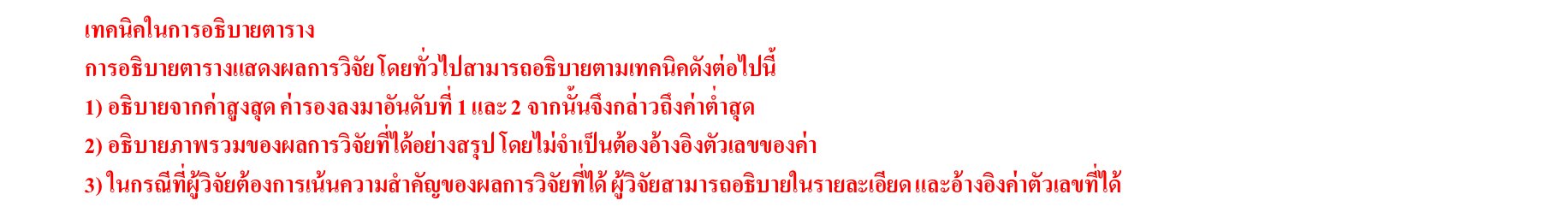 68
2) การนำเสนอข้อมูลพื้นฐาน (ค่าเฉลี่ย ค่าเบี่ยงเบนมาตรฐาน)
ตารางที่ 2 แสดงข้อมูลของนักศึกษาระดับปริญญาตรี จำนวน 200 คน  (N=200)
เทคนิคที่ใช้ในการอธิบายตารางนำเสนอข้อมูลสถิติพื้นฐาน
1) อธิบายผลสถิติอย่างตรงไปตรงมา ตามค่าที่แสดงในตารางทีละตัวแปรตามแนวนอน
2) เน้นอธิบายค่าเฉลี่ยของตัวแปรที่ได้ จากนั้นจึงอธิบายเพิ่มเติมถึงค่าเฉลี่ยต่ำสุดหรือสูงสุด
3) อธิบายลักษณะการกระจายของข้อมูลจากมากไปหาน้อย ตามค่าเบี่ยงเบนมาตรฐาน (SD.) โดยผู้วิจัยสามารถแทรกตัวเลขอ้างอิงระหว่างคำบรรยายได้ตามความเหมาะสม
69
70
* แทน มีนัยสำคัญทางสถิติที่ระดับ 0.05 (p < 0.05)
** แทน  มีนัยสำคัญทางสถิติที่ระดับ 0.01 (p < 0.01)
*** แทน มีนัยสำคัญทางสถิติที่ระดับ 0.001 (p < 0.001)
71
72
4) การนำเสนอผลการวิเคราะห์ข้อมูลด้วย T-test 
ตารางที่ 4 ผลการเปรียบเทียบความพึงพอใจของนักศึกษาระดับปริญญาตรี และระดับบัณฑิตศึกษาที่มีต่อการดำเนินงานของมหาวิทยาลัยธนบุรี
* แทน มีนัยสำคัญทางสถิติที่ระดับ 0.05 (p < 0.05)
** แทน  มีนัยสำคัญทางสถิติที่ระดับ 0.01 (p < 0.01)
*** แทน มีนัยสำคัญทางสถิติที่ระดับ 0.001 (p < 0.001)
73
เทคนิคการอธิบายตารางผลการวิเคราะห์ข้อมูลด้วย T-test มีดังนี้
1) เริ่มอธิบายค่าเฉลี่ยของตัวแปรที่ได้ว่าอยู่ในเกณฑ์ใด โดยผู้วิจัยควรกำหนดเกณฑ์ของแต่ละช่วงคะแนนดังนี้
1.00-1.80   หมายถึง  มีความพึงพอใจน้อยมาก
1.81-2.60   หมายถึง  มีความพึงพอใจน้อย
2.61-3.40   หมายถึง  มีความพึงพอใจปานกลาง
3.41-4.20   หมายถึง  มีความพึงพอใจมาก
4.21-5.00   หมายถึง  มีความพึงพอใจมากที่สุด
2) อธิบายผลการทดสอบค่า T-test ว่าตัวแปรทั้ง 2 กลุ่ม เมื่อเปรียบเทียบกันในภาพรวมมีความแตกต่างกันหรือไม่ อย่างไร
74
5) การนำเสนอผลการวิเคราะห์ข้อมูลด้วย ANOVA 
ตารางที่ 5 ผลการวิเคราะห์ความแปรปรวนรายได้เฉลี่ยต่อเดือนของแต่ละกลุ่มอาชีพ
* แทน มีนัยสำคัญทางสถิติที่ระดับ 0.05 (p < 0.05)
** แทน  มีนัยสำคัญทางสถิติที่ระดับ 0.01 (p < 0.01)
*** แทน มีนัยสำคัญทางสถิติที่ระดับ 0.001 (p < 0.001)
จากตารางที่ 5 ผลการเปรียบเทียบรายได้เฉลี่ยของแต่ละกลุ่มอาชีพ พบว่า กลุ่มอาชีพที่ต่างกัน จะมีรายได้เฉลี่ยต่อเดือนที่แตกต่างกัน อย่างมีนัยสำคัญทางสถิติที่ระดับ 0.001
หมายเหตุ*:
- ตารางที่ 5 การอธิบายข้อมูลตาราง ผู้วิจัยจะอธิบายเฉพาะค่า F เท่านั้น และเมื่อพบว่าค่า F มีนัยสำคัญทางสถิติ ผู้วิจัยจะต้องวิเคราะห์ Multiple Comparison ต่อเพื่อหาว่าคู่เปรียบเทียบใดบ้างที่แตกต่างกัน
- ในกรณีที่ค่า F ไม่มีนัยสำคัญสามารถสรุปได้ว่า การเปรียบเทียบรายได้เฉลี่ยของแต่ละกลุ่มอาชีพมีรายได้เฉลี่ยไม่แตกต่างกัน
75
6) การนำเสนอผลการวิเคราะห์ข้อมูลด้วย Multiple Comparison 
ตารางที่ 6 การวิเคราะห์ความแตกต่างของรายได้เฉลี่ยของแต่ละกลุ่มอาชีพ
* แทน มีนัยสำคัญทางสถิติที่ระดับ 0.05 (p < 0.05)
** แทน  มีนัยสำคัญทางสถิติที่ระดับ 0.01 (p < 0.01)
*** แทน มีนัยสำคัญทางสถิติที่ระดับ 0.001 (p < 0.001)
จากตารางที่ 6 พบว่า กลุ่มตัวอย่างที่ประกอบอาชีพธุรกิจส่วนตัว มีรายได้เฉลี่ยต่อเดือนมากที่สุด รองลงมา คือ รัฐวิสาหกิจ รับจ้างเอกชน และรับราชการ ตามลำดับ
เมื่อทำการเปรียบเทียบรายได้เฉลี่ยระหว่างกลุ่มอาชีพ พบว่า กลุ่มตัวอย่างที่ประกอบอาชีพธุรกิจส่วนตัวมีรายได้เฉลี่ยมากกว่ากลุ่มที่ทำงานรัฐวิสาหกิจ รับจ้างเอกชน และรับราชการ อย่างมีนัยสำคัญทางสถิติที่ระดับ 0.05
76
7) การนำเสนอผลการวิเคราะห์ข้อมูลด้วย Correlation
ตารางที่ 7 การวิเคราะห์ความสัมพันธ์ระหว่างตัวแปรแรงจูงใจในอาชีพ อายุ รายได้ และขนาดองค์กร
* แทน มีนัยสำคัญทางสถิติที่ระดับ 0.05 (p < 0.05)
** แทน  มีนัยสำคัญทางสถิติที่ระดับ 0.01 (p < 0.01)
*** แทน มีนัยสำคัญทางสถิติที่ระดับ 0.001 (p < 0.001)
77
เทคนิคการอธิบายตารางผลการวิเคราะห์ข้อมูลด้วย Correlation
1) อธิบายเฉพาะค่าสถิติสหสัมพันธ์ ซึ่งคำนวณได้จากค่าความสัมพันธ์แบบต่าง ๆ ดังนี้
ตั้งแต่ 0.80 ขึ้นไป	หมายความว่า มีความสัมพันธ์กันสูงมาก
ตั้งแต่ 0.60-0.79	หมายความว่า มีความสัมพันธ์กันสูง
ตั้งแต่ 0.40-0.59	หมายความว่า มีความสัมพันธ์กันปานกลาง
ตั้งแต่ 0.20-0.39	หมายความว่า มีความสัมพันธ์กันต่ำ
ต่ำกว่า 0.20 		หมายความว่า มีความสัมพันธ์กันต่ำมาก
2) ระบุทิศทาง (เครื่องหมาย) และปริมาณความสัมพันธ์ระหว่างตัวแปร
78
8) การนำเสนอข้อมูลด้วย Regression Analysis 
มีวัตถุประสงค์เพื่อพยากรณ์ตัวแปรตามด้วยค่าความสัมพันธ์ที่เรียกว่า “ค่าสัมประสิทธิ์การถดถอย (Regression Coefficient)” เช่น ผู้วิจัยต้องการทราบรายยได้ของประชากรในอนาคต สามารถกำหนดตัวแปรที่ใช้พยากรณ์ ได้แก่ เพศ อายุ การศึกษา ประสบการณ์ทำงาน และอาชีพส่วนตัว เพื่อการวิเคราะห์ความสัมพันธ์ของตัวแปรอิสระมากกว่า 2 ตัวขึ้นไป สำหรับใช้อธิบายผลของตัวแปรตามที่เกิดขึ้น เรียกการวิเคราะห์แบบนี้ว่า “การวิเคราะห์การถดถอยพหุคูณ (Multiple Regression Analysis)” ผลการวิเคราะห์ด้วยสถิติประเภทนี้สามารถบันทึกข้อมูลและนำเสนอดังตารางต่อไปนี้
ตารางที่ 8 ผลการวิเคราะห์ถดถอยพหุคูณเพื่อทำนายรายได้เฉลี่ยต่อเดือน
* แทน มีนัยสำคัญทางสถิติที่ระดับ 0.05 (p < 0.05)
** แทน  มีนัยสำคัญทางสถิติที่ระดับ 0.01 (p < 0.01)
*** แทน มีนัยสำคัญทางสถิติที่ระดับ 0.001 (p < 0.001)
79
4. การนำเสนอข้อมูลสถิติด้วยกราฟและแผนภูมิ (Graphic Presentation & Bar Chart)
การนำเสนอข้อมูลวิจัยด้วยนี้ มีวัตถุประสงค์เพื่อใช้กราฟ และภาพแผนภูมิแสดงปริมาณ และความแตกต่างของข้อมูลแต่ละประเภทในชุดเดียวกัน เพื่อให้ผู้อ่านงานวิจัยสามารถเข้าใจได้ง่าย และนำไปใช้ประโยชน์ได้อย่างรวดเร็ว โดยมีเทคนิคการนำเสนอข้อมูลสถิติดังต่อไปนี้
1) แผนภูมิแท่งเชิงเดียว (Simple Bar Chart) ใช้เมื่อต้องการนำเสนอข้อมูลสถิติที่มีชุดเดียว
2) แผนภูมิแท่งเชิงซ้อน (Multiple Bar Chart) ใช้เมื่อต้องการนำเสนอข้อมูลสถิติเชิงเปรียบเทียบเป็นข้อมูลตั้งแต่ 2 ชุดขึ้นไป
3) แผนภูมิเส้นหลายเส้น (Multiple Line Chart) ใช้เมื่อต้องการเปรียบเทียบข้อมูลสถิติหลายประเภทพร้อม ๆ กัน ควรจะนำเสนอด้วยแผนภูมิเส้นที่สามารถนำเสนอข้อมูลที่มีหน่วยเหมือนกัน หรือมีหน่วยต่างกันได้
4) แผนภูมิวงกลม (Pie Chart) ใช้เมื่อต้องการนำเสนอข้อมูลสถิติในเชิงส่วนประกอบ แผนภูมิวงกลมจึงเหมาะสำหรับนำเสนอข้อมูลเชิงเปรียบเทียบ
80
การนำเสนอผลการวิเคราะห์ข้อมูลเชิงคุณภาพ
ผลการวิเคราะห์ข้อมูลเชิงคุณภาพ จะถูกนำมาแปลผลตามวัตถุประสงค์ของการวิจัย ก่อนที่จะสรุปผลออกมาเป็นประเด็นต่าง ๆ ตามข้อเท็จจริงที่ปรากฏ โดยผู้วิจัยจะเป็นผู้ทำการสังเกตและจดบันทึกเหตุการณ์ หรือปรากฏการณ์ที่เกิดขึ้นตามธรรมชาติ การสัมภาษณ์ การสอบถามบุคคลที่เกี่ยวข้อง หรือการสืบค้นข้อมูลที่มีผู้บันทึกไว้ เช่น การวิจัยเชิงประวัติศาสตร์ การวิจัยเชิงสังเกตพฤติกรรม เป็นต้น ด้วยเหตุนี้ผู้วิจัยจึงเปรียบเสมือนหัวใจหลักของการดำเนินงาน เนื่องจากผลของการวิจัยที่ได้จะถูกตีความและแปลความหมายตามทัศนะ หรือความเห็นที่ผู้วิจัยเข้าใจผ่านกระบวนการเก็บรวบรวมข้อมูลด้วยวิธีการต่าง ๆ ไม่ว่าจะเป็นการมีส่วนร่วมเข้าสังเกตการณ์ หรือการเฝ้าสังเกตการณ์อยู่ห่าง ๆ 
ดังนั้นการวิเคราะห์ข้อมูลเชิงคุณภาพ ผู้วิจัยจะต้องมีความลึกซึ้ง มีความรู้ มีประสบการณ์ และมีมุมมองที่หลากหลาย เพราะเหตุการณ์ที่เกิดขึ้นอาจไม่ได้เกิดจากสาเหตุเพียงสาเหตุเดียว ทั้งนี้การวิจัยเชิงคุณภาพสามารถปรับเปลี่ยนได้ตามสถานการณ์และความเหมาะสม มีความยืดหยุ่นสูง ไม่ยึดติดกับทฤษฎีเหมือนวิจัยเชิงปริมาณ หากแต่ค้นหาทฤษฎีใหม่ ๆ มาเพื่อพิสูจน์
การนำเสนอผลการวิเคราะห์ข้อมูลเชิงคุณภาพ นิยมนำเสนอในรูปของตารางกึ่งข้อความและบทความพรรณนาเหตุการณ์ที่เกิดขึ้น ดังตัวอย่างต่อไปนี้
81
ตัวอย่างที่ 2 การวิจัยเรื่อง การศึกษาสภาพปัญหายาเสพติดและอาชญากรรมในเขตชุมชนคลองเตย
วัตถุประสงค์ของการวิจัย (Objectives)
 1) เพื่อศึกษาสภาพปัญหา สถานการณ์การค้า และการแพร่ระบาดของยาเสพติดในเขตชุมชนคลองเตย
 2) เพื่อศึกษาสภาพสังคมและครอบครัวของเยาวชนที่อาศัยในเขตชุมชนคลองเตย
ระเบียบวิธีการวิจัย (Methodology)
 1) วิจัยเชิงคุณภาพ
 2) ใช้แบบสังเกต เป็นเครื่องมือในการเก็บรวบรวมข้อมูล
 3) ใช้แบบสัมภาษณ์ เพื่อบันทึกข้อมูลจากประชาชนผู้ที่เกี่ยวข้อง
ขั้นตอนการดำเนินงาน
 การวิจัยในครั้งนี้ เป็นการวิจัยเชิงคุณภาพ โดยผู้วิจัยต้องเข้าไปสังเกตการณ์แบบมีส่วนร่วม กล่าวคือ การส่งทีมนักวิจัย หรือผู้ช่วยนักวิจัย เข้าไปแฝงตัวภายในชุมชนคลองเตย เพื่อทำการสังเกต และจดบันทึกพฤติกรรมต่าง ๆ ของเยาวชน และครอบครัว ตลอดจนสภาพแวดล้อม สังคม วัฒนธรรมของสมาชิกในชุมชน เพื่อค้นหาสาเหตุที่แท้จริงของปัญหาที่เกิดขึ้น
 เครื่องมือที่ใช้ในการวิจัย คือ แบบสังเกต และแบบสัมภาษณ์ โดยทีมนักวิจัยจะเข้าไปทำการสำรวจสภาพแวดล้อม การดำเนินชีวิตของคนในชุมชนคลองเตย ค่านิยม ความเชื่อ ภาวะของผู้นำชุมชนทั้งแบบที่เป็นทางการ และไม่เป็นทางการ ซึ่งรายละเอียดข้อมูลที่ผู้วิจัยพบเห็นจะถูกจดบันทึกในแบบสังเกต เช่น จำนวนสมาชิกในครอบครัว สภาพที่อยู่อาศัย การศึกษา สาธารณูปโภค พฤติกรรมของเยาวชนที่เสี่ยงต่อการถูกล่อลวง หรือชักนำให้เสพยาเสพติด ข้อมูลเหล่านี้จะถูกบันทึกไว้ในแบบสังเกต นอกจากนี้ผู้วิจัยสามารถสอบถามข้อมูลเพิ่มเติมจากกลุ่มตัวอย่างในชุมชน หรือบุคคลที่เกี่ยวข้อง เช่น มีสมาชิกในครอบครัวทั้งหมดกี่คน แต่ละคนประกอบอาชีพอะไรบ้าง อาศัยในชุมชนแห่งนี้มานานเท่าไร ปัญหาอะไรบ้างที่ต้องการให้ภาครัฐเข้ามาแก้ไข เหล่านี้เป็นต้นข้อมูลเชิงคุณภาพเหล่านี้สามารถนำมาแสดงได้ดังนี้
82
ตารางที่ 9  แสดงข้อมูลจากการสังเกตสภาพปัญหายาเสพติดและอาชญากรรมในเขตชุมชนคลองเตย
83
ตารางที่ 10 แสดงข้อมูลจากการสัมภาษณ์บุคคลในเขตชุมชนคลองเตย เกี่ยวกับปัญหายาเสพติดและอาชญากรรม
จากตารางที่ 1 และ 2 แสดงข้อมูลเชิงคุณภาพที่ทีมวิจัยเก็บรวบรวมได้จกการสังเกตและการสัมภาษณ์กลุ่มตัวอย่าง จากนั้นผู้วิจัยสรุปผลการวิจัยที่ได้ในรูปแบบบทความเชิงพรรณนา ตามทัศนะและประสบการณ์ของทีมวิจัย โดยไม่จำเป็นต้องอ้างอิงทฤษฎีใด ๆ แต่เป็นการสรุปและรวบรวมข้อเท็จจริงที่ผู้วิจัยค้นพบ ซึ่งสามารถอธิบายได้ดังต่อไปนี้
 แสดงผลการวิเคราะห์ข้อมูลเชิงคุณภาพในรูปแบบบทความ
จากการศึกษาสภาพปัญหายาเสพติดและอาชญากรรมในเขตชุมชนคลองเตย พบว่า เยาวชนส่วนใหญ่ที่มีพฤติกรรมเสพยาเสพติด มีอายุเฉลี่ยประมาณ 12-20 ปีและมีแนวโน้มที่จะมีอายุน้อยลงเรื่อย ๆ จากการที่ทีมวิจัยเข้าไปแฝงตัวภายในชุมชนพบว่า เด็กและเยาวชนที่เริ่มทดลองเสพยามีอายุน้อยที่สุด 8 ปี โดยเริ่มจากการชักชวนของเพื่อนรุ่นพี่ให้ทดลองสูดดมสารระเหย ซึ่งเป็นสารเสพติดที่มีราคาถูก และหาซื้อได้ง่าย จากนั้นจึงให้เด็กทดลองเสพยาที่แรงขึ้น เช่น กัญชา หรือยาบ้า กลุ่มเยาวชนที่เป็นแกนนำในการค้ายาจะชักชวนให้เด็ก ๆ ส่งยาให้กับบุคคลนอกชุมชน ด้วยการขายพวงมาลัยบังหน้าเพื่อหลีกเลี่ยงการถูกจับกุม อย่างไรก็ตามเมื่อมองย้อนไปถึงครอบครัวของเด็กและเยาวชนเหล่านี้ พบว่า พวกเค้ามาจากครอบครัวที่ยากจน ขัดสน เป็นหนี้นอกระบบ พ่อและแม่ติดเหล้า เล่นการพนัน และไม่ใส่ใจพฤติกรรมของลูก บางครอบครัวถึงกับให้ลูกออกไปขายยาเพื่อนำเงินมาเลี้ยงดูครอบครัว
การแก้ไขปัญหาจากต้นตอของสาเหตุดังกล่าว จะต้องได้รับความร่วมมือกับทุกฝ่าย โดยเฉพาะกลุ่มผู้นำชุมชนที่ต้องคอยให้เบาะแสกับเจ้าหน้าที่ตำรวจ เพื่อทำการปราบปราม ตรวจค้น และจับกุมอย่างต่อเนื่อง การตั้งจุดตรวจชุมชนร่วมกับเจ้าหน้าที่ของรัฐ ตรวจตรา/ขจัดพื้นที่เสี่ยง นำเยาวชนที่ติดยาเข้ารับการรักษาและบำบัดอาการ หลังจากนั้นต้องจัดหาอาชีพให้แก่ผู้ผ่านการบำบัด การติดตั้งกล้องวงจรปิด และไฟส่องสว่างในทุกจุดของชุมชน เพื่อป้องกันการก่ออาชญากรรมที่อาจเกิดขึ้น
84
DAD 8102 Advanced Research Methodology and 
Research Design
Management and Development
Data collection, analysis and conclusion of the researchBy Assistant Professor Dr. Suramon Chancharoen Lecturer for the Doctor of Philosophy ProgramDevelopment Management, Suan Sunandha Rajabhat University 
3 September 2023 (09.00 – 12.00)
Data Collection
86
1 Meaning of data collection
Data refers to facts or details that the researcher brings as evidence to confirm the answer in the study. 
Research data can be divided into 2 types: 
(1) Quantitative data is the numerical data can interpreted according to the number of digits or a numeric unit of measurement 
(2) Qualitative data is the data that describe nature and society. Expressed through feelings, opinions and human behavior which the researcher can observe, such as photographs, tape recordings, audio tapes, archives, regulations of the agency and document records
87
Data collection means The process of gathering information that can serve the purposes of the research. or to be analyzed and interpret the data according to the objectives of the research by the process of collecting data for research It can be divided into two parts as follows:
	1. Data Collection : The researcher conducted new data collection or primary data collection starting from questionnaire submission, interviews, observations and experiments.
	2. Data Compilation : The researcher has brought various information with agency or individuals collecting those data in the form of reports most of which are secondary information that has not been compiled, published or disseminated in anyway.
88
Summary Data Collection It is an important step in the research process. Because the data that the researcher has to collect must be consistent with the research objectives, conceptual frameworks, assumptions, and tools used and data analysis methods therefore, the researcher must have an understanding of the type of data whether it is qualitative or quantitative as well as the source of such information that is secondary or primary data, if primary data the researcher must consider the reliability of the sample whether it can best answer the question of the research. Meet the objectives of the research or not. If it is secondary data, the researcher must consider the data collection agency and how reliable it is, such as the number of people in Bangkok. The information can be obtained from the Bangkok Information Center or the National Statistical Office which is a government agency responsible for surveying and collect such information
Therefore, before the collected data is analyzed and interpreted. The researcher must screen and ensure the correctness and credibility of the information If the collected information lacks credibility will have a great impact on the interpretation of research results and utilization because the results of the research will be distorted from reality cannot solve the research problem that arises As a result, the research has no academic value. and social value
89
2 Principles of data collection
After designing research tools Whether it is an interview, observation, test or questionnaire. Completed, then it enters the data collection stage. Whether collecting secondary data or field data collection The researcher must consider the following important principles for collecting data.
	2.1 Research methodology
	 Qualitative research is ethnographic research, historical research document research or mixed research which brings together several research methodologies to confirm the accuracy of the results obtained Therefore, the researcher must understand the research methodology used in the operation before collecting data every time in order to be able to determine how to collect data correctly.
2.2 Nature of information to be collected To do qualitative research, the data that needs to be collected is Data indicating the different characteristics of the samples were male, female, hair color, eye color, skin color, face shape, body shape, personality, voice tone, personal character. or other information that can be used to prove identity (Identification) or objects that the researcher wants to study.
90
2.3 When the researcher knows the research methodology and the nature of the data to be collected, the researcher must take into account the tools used to collect the data, such as questionnaires, observational forms, tests, or interviews. In order to plan data collection and data analysis accurately, such as a survey of the need to study in the field of personnel management. The sample is undergraduate students Faculty of Business Administration, first year. The tools used for data collection were questionnaires and interview forms. Then the researcher plans to collect data by contacting universities offering courses in the Faculty of Business Administration. to ask for cooperation in screening the list of first-year students of each university Then random samples were taken. and collect data according to the plan for the specified period
2.4 The researcher must consider when to collect data when the sample has full time to provide information, such as collecting data with university professors. Data should be collected during the semester break. because the teachers have less teaching hours Therefore, there is time to answer the questionnaire. or interview fully. However, the time spent in the interview should not be so long that it disturbs the interviewee too much. The questionnaire should not contain difficult questions. and longer than necessary how much data to collect from the sample The researcher must mainly consider the budget of the research. If the budget is limited, the researcher must narrow down the sample. But it must be a sample group that can clearly answer the research question. for the quality of the information obtained.
91
3 Characterization of the data
3.1 Classified by data attributes,  Classified according to the characteristics of the data, divided into 2 types as follows;
	1. Quantitative data is data that can be measured in units or the number of numbers this type of information will be stored. and recorded in the form of numerical data.
2. Qualitative data is data that shows characteristics this type of information is stored in the form of text. Abstract descriptions such as beautiful, unattractive, kind, mean, responsible or irresponsible, etc.
3.2 Classified by data source, classified according to the source of the data, divided into 2 types as follows;
1. Primary data It is the information that the researcher collects by himself. Or collect directly from the source of the information, such as interviews with news sources or observing events.
2. Secondary data information or facts that have already been collected The researcher used this type of information by referring to the name of the agency or person collecting and report the results of data such as statistics on import-export of consumer goods Reported by the Department of Internal Trade. Ministry of Commerce student list Prepared by the Office of Registration and Evaluation
92
3.3 Classified by data source, classified according to the source of information, divided into 3 types as follows;
1. Document data is data recorded in the form of documents such as archives, meeting minutes, pictures, maps, audio tapes or tape recording.
2. Field data, it is the information that the researcher collects in the field from the real sample or collected from real news sources, real places, real events Field data may be data from individuals. information from things or from the retelling of an eyewitness.
3. Data from the laboratory, it is the data that is collected directly from laboratory experiments.
3.4 Classified by storage period, classified by storage period divided into 2 types as follows;
1. Time series data It is the information collected annually. or several consecutive years, such as annual expenditures Product sales for the year 2012, the number of students from 2007 to 2011, etc.
2. Cross-sectional data It is information gathered for a specific time only, such as product sales in the 1st quarter of 2014, the number of foreign companies investing in Thailand in the 4th quarter of 2011, the number of first-year students. 1st, 1st semester, etc.
93
4 Data collection process
Research data collection process There are 6 important steps as follows:
	4.1 Defining data and indicators, before collecting research data The researcher must determine the data and indicators of this research that “What information do you need from this research?, and what are the indicators of research success?, meets the purpose and consistent with the assumptions of the research, for example, a study of factors that students choose to study in higher education institutions. The indicators of this research consist of 4 factors as follows: price factor location of the institute institution's reputation tuition fee installments. When the researcher knows the indicators, then collects the data according to these indicators.
4.2 Planning for data collection, that is the researcher must determine what type of data to collect. primary or secondary data, where did the source of the information come from? from the narrative of a person or from a document, who is the sample? Or who provides information about this research, how many samples are needed?   How to collect data, where to collect, when to collect, what tools to use and collected by any means such as by telephone, by post, by the Internet or send a research team to collect data by yourself (Self-Administer Data Collected), including planning period and budget used
94
4.3 Preparation of the data collector. 
In the event that the researcher or research project leader assign a research assistance (RA) to collect data. The project leader must provide training on storage techniques and collect information for research assistants and realize the research objectives as well as describe the type and the nature of the researcher's required information, duration, and plans that the research assistant must complete the work as specified by the project leader However, the researcher must give the research assistant an opportunity to ask questions in order to rehearse and understand in detail before going into the actual data collection field to create a common understanding and minimize the errors that may occur during data collection.
4.4 Choosing a data collection method.
The collection and collection of data can be carried out in a number of ways. Which method will the researcher choose? Depending on the nature, type and tools used to collect data, such as quantitative research. We wanted information on adolescent attitudes towards plastic surgery. The sample group this time was Students aged about 18-25 years. The characteristics of the required data are Quantitative data that can be measured in numbers, for example, 1 = agree 2 = disagree. Source of information the researcher assigned 5 research assistants to collect data in the field with students of private universities in Bangkok. The questionnaire was used as a tool for collecting data. Collecting data by this method will allow the researcher to receive correct information faster than sending a questionnaire via postal mail or e-mail because the respondents can inquire directly with the research assistant in case of doubt or have a dispute about the question In addition, research assistants were able to observe student behavior while answering
95
4.5 Actual data collection operations.
When the researcher has set goals that want to collect data along with appropriate research tools (questionnaires, interviews, or observations). Conduct fieldwork to collect data as planned along with tracking and check the results from time to time. Until the collection of data is completed within the specified period to prevent possible errors and for the research team to be able to perform their duties to achieve their goals and objectives.
4.6 Validation
When the researcher has finished collecting the data before analyzing the collected data, the researcher must verify the accuracy, completeness and completeness of the information obtained whether it meets the objectives of the research or not. If the information is incomplete, it must be eliminated or how to fix should collect more information or keep editing depending on time and budget suitability, such as some questionnaires Respondents may forget to include gender and age. Or some copies may forget to answer about occupation and income. However, if there is a phone number to contact the respondents The researcher can be contacted for further information. In some cases, respondents did not understand the question. Multiple answers or respond to exceptions cause the information to be incomplete The researcher may need to perform additional data collection. these etc.
96
5 Types of Data Collection
Methods of data collection can be classified according to the source of data as follows: (1) Primary data collection, that is, data collected by the researcher himself. Or collect directly from the source of the information, such as interviewing news sources. Observation of events (2) collection of secondary data, that is, data that has already been collected, such as statistics on import-export of consumer goods. Reported by the Department of Internal Trade. Ministry of Commerce, both types are as follows:
	 Primary Data Collection
	 Data collection from primary sources. This can be done in 3 ways:
	 1. Collecting information through inquiry Collecting data in this way can be done in 3 ways as follows:
1) Sending questionnaires by post.
2) The researcher directly collects questionnaires with the sample group.
3) Data collection through the internet.
97
2. Data collection through interviews Data collection by sample interview method. It is a face to face data collection between the interviewer (researcher) and the interviewee. (Sample) This type of data collection is carried out in a conversational or questionnaire manner through a targeted discussion. The interviewer collects the information obtained in a semi-structured interview. It consists of questions that are used in interviews and record answers. The interviewer will take notes directly or use assistive devices such as audio tape or video. helps to save data Including memorizing answers and recording them again after the interview is over. Data collection by this interview can be done in 3 ways as follows:
1) Individual interviews with informants. It is an interview with an individual sample that is selected as a good representative of the population. This type of interview is similar to a questionnaire. The interviewer will read the questions in a semi-structured interview along with explaining to the respondents the purpose of the said question. This type of interview is similar to a questionnaire but it differs in that the interviewer can ask questions in case of any doubts during the interview.
2) Key informant interviews It is an interview to collect data from a sample group with specific characteristics and qualifications, that is an interview with a person who plays an important role in the research. The person selected must be knowledgeable and skilled in the area the interviewer needs. This type of interview is an in-depth interview such as an interview with the president of the university. Interview with a famous businessman Or interview the Minister of Foreign Affairs, etc. These people will be the key that can solve research problems. which leads to the answers that the researcher wantsใ
3) Group interview It is a group interview of people who can provide information about the subject that the researcher wants to know, known as a focus group interview. between each other If there are more than 7 interviewees, the researcher can arrange a sub-meeting or workshop to make inquiries on various issues who want to study. The interviewer must allow all attendees to freely express their opinions or ask questions. This will provide the researcher with relevant information support information and more clearly suggest information.
98
3. Observational data collection In addition to primary data collection by means of questionnaires and interviews, another popular method is Observational data collection can be done by the researcher observing the event or phenomena that occur attentively to find the relationship between the phenomenon and other factors having a relationship with each other collecting data in this way can be done in 2 ways:
1) Participatory observation is that a researcher or data collector is infiltrated as part of the target group who wants to observe. Observers must participate in all activities with the target audience to familiarize themselves with. The observer will memorize and record the events that occur during the engagement with the target audience. However, the observer may show himself to the target group that he is a participant in observing the behavior. or not showing himself It depends on the context of the research and the desired information. The advantages of the observation method are get the information according to the actual situation, detailed and in-depth. The disadvantage is takes a long time to collect data. In some cases, if the observer is aware, it may behave to conceal facts.
2) non-participatory observation is that the researcher or the data collector does not participate in activities with the target group but it is observing the behavior from a distance from time to time without letting the target group know, such as observing the service of salespeople. Observing children's learning behavior This method has the following advantages: It takes less time than participatory observation, is convenient and cost-effective. Because the sample did not show some behavior while the researcher was observing.
	 The 3 primary data collection methods are: questionnaire method; interview method Each observation method has its advantages and disadvantages.
99
6 Data Collection Procedure
Procedure for collecting research data Can be divided according to the type of tool used, there are 3 types as follows the process of collecting data using a questionnaire. 
6.1 Data collection using questionnaires can be done in 2 ways as follows.
1. Send questionnaires to the sample group to answer. There are steps to perform as follows:
1) Contact the sample group who wants to collect data about 1 week in advance so that the sample group is prepared to answer the questionnaire.
2) Send a lead letter along with the questionnaire. Referral letters should be issued by the researcher's predecessor. The content of the letter must clearly explain the purpose of this collection and inviting the sample group to see the importance of answering the questionnaire and must assure the respondents that information given will be kept confidential.
3) Ask for cooperation from the sample group. in sending the questionnaire back within the specified period.
4) At the expiration of the period for the sample to return the questionnaire. The researcher must have a follow-up call to the agency that has not returned. to remind them to speed up answering and returning the questionnaire.
5) Collect and summarize the number of questionnaires received whether they meet the specified goals or not, for example, sending questionnaires by post must receive no less than 25 percent of the questionnaires back, etc. However, the number of questionnaires received must be sufficient for Analyze and Summarize.
100
2. The method of collecting data by taking the questionnaire to the sample group to answer directly There are steps to perform as follows:
1) Preparation steps are as follows:
- Contact to make an appointment for a sample group to ask for cooperation in collecting data about 1 week in advance before the questionnaire distribution area according to the measurement, time and place of the appointment.
- Prepare materials needed to answer the questionnaire such as pencils and pens, etc.
2) The steps of going to the area to distribute questionnaires to the sample groups are as follows:
- Introduce the research team to the sample group and familiarize yourself before handing out questionnaires.
- clarify the details of the questionnaire and encourage the sample to see the importance of answering the questionnaire with an opportunity for respondents to ask questions about any doubts. This is so that the researcher can get the most accurate information.
- Distribute the questionnaire and wait for the questionnaire to be returned or come back to collect the questionnaire later to give respondents the opportunity to answer questions freely.
- collect questionnaires and check whether the questionnaire has been filled out with all the required information or not. to make further improvements and corrections
101
6.2 Data collection process using interview form
	Interview data collection has the following procedures similar to questionnaire data collection.
1. Interview preparation process The interviewer will need to make arrangements for the following:
1) Make an appointment with the interviewee as well as study general information about the interviewees and location to collect data.
2) Write a letter asking for cooperation in requesting an interview by specifying the date, time and place of the interview in the written letter.
3) Prepare the materials needed for the interview, such as pencils, pens, and notebooks, etc.
2. Procedures for delivering information to interviewers, the researcher must submit a semi-structured interview form for the interviewee to study the data and prepare before the interview. This will allow the researcher to receive the answer that meets their needs the most.
3. Interview process There are steps to perform as follows:
1) Clarify the objectives of the subject to be studied and how important to encourage the interviewee to appreciate and benefits of research which will enable the researcher to access the factual information.
2) conduct an interview Try to encourage the interviewee to talk rather than listen. Give yourself freedom of speech and don't use guiding questions but must try to persuade the interviewee to answer the issues that the researcher wants.
102
4. Steps to record interview results There are the following practices:
1) Results should be recorded immediately during the interview or after the interview is over should not be left for a long time will make the interviewer forgetful. and get inaccurate information.
2) It should be recorded truthfully, without bias or adding personal opinions to the interview results.
	5. Procedure at the end of the interview. The interviewer should do the following:
1) Review the accuracy and credibility of the information received.
2) Thank the interviewee for their cooperation and useful information.
103
2. Observation steps are as follows:
1) Start by introducing the researcher or observer. After that, their roles are clearly defined. Along with getting to know the main person of the sample who wants to observe (The observer may identify who he or she is. or not showing himself depending on the research situation and context).
2) Building good relationships and cooperation with the samples who want to collect data.
3) Observe to collect information by watching the phenomenon or behavior of the person that is occurring according to the issues or the frame of observation that has been defined.
	 3. Recording process data obtained from observations. Notes should be made in the form of a narrative with as much detail as possible.
4. Completion of observation; The researcher expressed his gratitude to the sample group for their cooperation. and exhibit behaviors that are beneficial to research.
104
Data Analysis
105
1Definition of Data Analysis
Data means facts about people, animals, things, places, or events obtained from observation, telling, questioning, measuring, counting, weighing, measuring and taking notes as evidence or reports.
Research Data means data of variables in the research conceptual framework. that the researcher collected to be analyzed to find answers to research questions (Supamas Angsuchot & Chuchart Puangsomchit, 2014). 
Data Analysis means classification. (Categorizing), ordering (Ordering), manipulating (Manipulating) and summarizing. (Summarizing) of the data obtained from the research. To bring these data to analyze, synthesize, filter to find facts. and possibilities of answers to research questions. Therefore, the objective of data analysis is to reduce the amount of data (Data Reduction) to arrive at testable conclusions. interpretable and the substance that shows the relationship between the variables Phenomena that researchers want to study. (Kerlinger and Lee, 2000: 192)
Concluded that data analysis is data management in a form that is suitable for the type of data, including quantitative data. and information about the variables to be studied To bring into the interpretation process, including data analysis with statistics, calculations and coding to obtain results according to the objectives of the research.
That reason; Data analysis is an important step of the research process. that must be performed after the researchers collect the data, consisting of quantitative data analysis and qualitative data analysis The results from the data analysis are interpreted and inferred from the analysis results from the sample. Refers to the entire population. To bring the results to answer the research questions. Before proceeding with data analysis, students should understand the meaning of the data. Types of data used in research type of statistics and the selection of statistics to suit the data.
106
2Type of Research Data
2.1 Classified by data properties
 Qualitative Data is the data that is measured in the form of characteristic types or the properties of the variables to be studied, such as the sex of students teacher qualifications Disciplines offered: Beauty of Dr. Wanida Wadeecharoen and Assoc. Prof. Dr. Sombat Teekasap.
Quantitative Data is the data that is measured in the form of numbers, units, sizes or weights, which can tell the amount of much less, such as age, income, cumulative average score. The number of students in the first semester, academic year 2021, the amount of water in the central basin area (million cubic meters).
Quantitative data can be classified into 2 types as follows.
1. Continuous Data means data in the form of numbers that have values in all specified ranges. and also have a meaning, for example: 1) income 5,000-10,000 baht, 10,001-15,000 baht, 15,000-20,000 baht, 2) weight 45-50 kilograms,     51-60 kilograms, 3) scores < 50 points, 51-60 points, 61-70 points and > 70 points, 4) working experience less than 1 year, 1-5 years, 6-10 years and 10 years or more.
2. Discrete Data means data is a meaningful integer, such as the number of objects (car 1, 2, 3, 4, …..), the number of people (1st teacher) , 2, 3, ….).
107
2.2 Divided by data source
 Primary Data refers to the data that the researcher directly collects from the sample, such as interviews or observations. which is the most reliable information since there is no deformation And there are details exactly as the researcher wants, such as observing the number of trucks leaving the Sadao checkpoint, Songkhla province, to Malaysia on Saturdays and Sundays from 6:00 AM to 11:00 PM. 
 Secondary Data refers to information that the researcher brings from an agency that has already been collected. which is historical data. This type of information is often preliminarily analyzed. Researchers can make use of it, for example, road accident statistics in 2012-2013. Collecting this type of data helps researchers save time and money. However, the secondary data may not be detailed according to the researcher's needs. In addition, the researcher may not be aware of data errors, because it does not collect data manually. This may result in an error in summarizing.
108
2.3 Divided according to measure
divided into 4 types as follows;
    1. Information measured in the statute of limitations (Nominal Scale) or classification section (Categorical Scale); It is a measure used to measure data into categories, types, or groups. 1) Undergraduate, Master's degree and Doctoral degree students 2) Student status Single, married, divorced, separated 4) Hobbies: sports, reading, gardening, mountain climbing, social activities etc.
    2. The data measured in the ranking scale (Ordinal Scale); It is the data or variable used to measure in this section. is a qualitative variable looks the same as the variable used to measure in the noun section The difference is that the variables measured in this section can be sorted among the data groups according to their magnitude. hierarchical difference 2) Civil servants level 4, 5, 6 and level 7 up 3) Commanding officers at the level of Police Major, Police Lieutenant Colonel and Police Colonel level up.
    3. Data measured on the scale or section range (Interval Scale); It is data or variables that are used to measure in this section as quantitative variables (Metric Variables) that have the ability to sort the hierarchy of variables like the ranking section. But it has another added feature: being able to tell the difference between higher and lower units. Can be added, subtracted, multiplied or divided. The data measured in this section will not have true zero, such as test scores, temperature
    4. Data measured in scale (Ratio Scale) The ratio scale is similar to the rational scale. or section range But there is an additional feature, that is, this section has a real zero, such as the company's income. Salary of employees Height of people These variables are classified as quantitative variables. Can be added, subtracted, multiplied and divided.
From the said measure can be summarized the differences of each section along with their application as the following table.
109
Table 1 Types of scales and their applications
110
3Quantitative Data Analysis
Quantitative Data Analysis is taking the variables that the researcher wants to study to measure their values as numbers, amounts or sizes and analyzing those variables by statistical methods such as descriptive statistics or inferential statistics. Then the results of the analysis obtained from the sample were used as a reference to the study population which leads to interpretation to answer research questions with the steps to proceed as follows.
1. data integrity check After collecting data from the sample group the researcher must verify the data according to the measurement tools, such as questionnaires, interview forms, whether they are complete or not. A complete selection of data was then performed. for further coding
2. Coding after obtaining accurate and complete information The researcher must define the code of the data in numbers. With a decoding guide for easy interpretation Examples are shown in the following table.
111
Table 2 Encoding Quantitative Data
From the table, encoding in the query will see on the right there is a variable code that will be processed by the computer to make it easier to remember and understand Then the researcher should make a handbook on the assignment of variables.
112
3. Choosing a program for recording and analyzing data After coding each item of the research tool, the next step is to choose a ready-made statistical program to record and analyze the data. The most popular programs are as follows.
SPSS = Statistic Package for the Social Science
SAS  = Statistic Analysis System
TSP  = Time Series Processor
LISREL = Linear Structure Relationship
SEM  =  Structure Equation Model
4. Choosing to use statistics for data analysis Statistics used in data analysis can be divided into 2 types:    1) statistics on sampling 2) descriptive statistics and 3) reference statistics and the purpose of the research is important.
113
4Type of statistics
Three types of statistics used in the research process are as follows:
1. Sampling Statistics It is a statistic used to determine the sample size to be suitable for the population of the research. The sample size must not be too small or too large. The selected sample must have characteristics and characteristics that are well representative of the population. The formula used to determine sample size is Cochran's formula (Cochran, 1997), used when the population is known. Cazden's formula (Cazden, 1991) is used where the variance and standard error of the population are known. Yamane's formula (Yamane, 1973) is used to define a sample of known populations.
2. Descriptive Statistics are statistics used to describe the characteristics of the object to be studied. It cannot be used to refer to other samples, for example, to explain the birth rate and death rate. population increase Percentage of students who pass the language skills test Percentage of people who voted This type of statistics can be divided into 2 categories:
2.1 The measurement of the tendency towards the central, including percentage, ratio, frequency, mean, median and mode.
2.2 Distribution measurements: range, mean deviation standard deviation and quartile deviation
114
Table 3 Statistics used to describe the nature of the data.
115
3. Inferential Statistics or Reference Statistics, It is a statistic used to describe the characteristics of a subject to study in a particular group. or multiple groups These groups are called sample.
Inferential statistics can be divided into two types.
1) Parametric Statistics is a statistic used for analysis. and summarized the statistical reference of the sample to the parameters of the population. Important parameter statistics are parameter estimates. and hypothesis testing, including T-test, Z-test, ANOVA or Regression
2) Nonparametric Statistics; It is an analytical statistic used to summarize the reference without specifying the parameters of the population. or otherwise known as Statistics that do not qualify for distribution (Nonparametric or Distribution-free Statistics) include: Chi-square, Median test or Sign test.
116
5 Basic concepts of statistical data analysis.
Research is asking questions to plan to find out the truth in a systematic and reliable way. Data analysis is the collection of facts. or opinions to be interpreted according to the research objectives by analyzing the cause and effect (Reasons & Results).
Therefore, it is the origin of the basic concept of applying statistical methods to help in planning and analyze the data starting from the use of sampling statistics was used to determine the size of the sample group (n) and the random sampling method. To have a size suitable for the population, not too much or not too little 
	Then, the researcher then used the created tools, namely questionnaires, interviews, observations, to collect data from the samples. The information collected will be analyzed and interpreted to find the conclusions of the problems and the objectives of the research. Descriptive statistics were used to describe the characteristics of the sample group, such as the percentage of female and male samples, average age, average score, distribution of scores. income distribution.
117
6Data analysis by statistical methods
Choosing to use statistics for analyzing data, The researcher must set goals or the objectives of the research first, what do you want from this research? What type of information does the researcher need in order to consider the appropriate statistics for the type of data studied? 
1. Statistics used to describe the characteristics of the population or variables in the sample Statistics that are explained or narrated The characteristics of the sample were descriptive statistics. 
1.1 Frequency and Percentage Display of the frequency of the studied data. is displayed in the form of a table. or always chart along with percentage values
1) Frequency distribution for qualitative data
one-way frequency table
Example 1 Raw data of personnel holding academic positions Thonburi University
Assistant Professor (Asst. Prof.) Asst. Prof., Asst. Prof., Asst. Prof., Asst. Prof., Asst. Prof., Asst. Prof., Asst. Prof., Asst. Prof., Asst. Prof. 
Associate Professor (Assoc. Prof.) Assoc. Prof., Assoc. Prof., Assoc. Prof., Assoc. Prof., Assoc. Prof., Assoc. Prof., Assoc. Prof.
Table 5 Frequency distribution for qualitative data  (a)
118
multi-way frequency table
Table  6 Frequency distribution among academic positions in each branch of the Faculty of Business Administration
119
2) Frequency distribution for quantitative data
The ungrouped frequency distribution is shown in the table 7
Example 2 quantitative raw data Employee's daily food expenditure              



                          Table  7 Frequency distribution of quantitative data ungrouped
120
Clustered frequency distribution
Example 3 Raw quantitative wage data for 30 N&G employees, each of whom works for daily wages as follows:
200     220     210     300     350     250     220     200     220     230
250     200     350     210     200     220     220     300     210     240
220     220     300     250     220     300     350     200     210     250
      270     310     325     330     290     270     280     265     285

How to create a frequency distribution table for grouped data
Step 1 Range = Maximum - Minimum
Step 2 set the number of layers of data
Step 3 Class discrimination = range / number of floors
Step 4 write layers of data
Step 5 Consider the range of each amount of data. and scratched into the marks box
Step 6 Count the number of marks on each floor to see how much they get.
cumulative frequency distribution
Types of cumulative frequencies are divided into 2 types:
1) Cumulative ascending frequency
2) Cumulative Descending Frequency
121
2.2  Measure of Central Tendency; It is a measurement value used to represent the mean value. Or where most of the data are located, which are commonly used 3 values, which are the mean, the median and the mode.
1) Mean is a measure of the tendency toward the central which is the most commonly used statistic in quantitative data analysis. The most popular mean is the arithmetic mean. referred to as the mean for short.
2) Median is the value that is positioned in the center of all data. when arranging the data from the smallest to the largest or the largest value to the smallest value The abbreviation “Med” or Mdn may be used instead of the median.
3) Mode is the most frequently occurring value. or the value with the highest frequency in the data set. Modes are generally used for qualitative data.
There are two types of popular bases:
3.1) Finding the mode of data without frequency distribution.
3.2) Finding the mode of frequency-distributed data
4) Choosing an appropriate central tendency measure. The researcher can consider from
4.1) What type of measurements are used in the data set to analyze the data?
4.2) Consider the use of statistical values in the explanation and describe the characteristics of the studied variables
122
2.3 Measure of Dispersion is a statistic used to describe the data studied, indicating the distribution of data groups that the different values obtained are different to see the overall picture of that set of data more clearly.
There are four methods for measuring dispersion:
1) Range: R is means to find the distribution of data by subtracting the data with the highest mean from the data with the lowest value. to obtain a value that is the range of the distribution
2) Quartile Deviation: Q.D. is a measure of distribution by dividing the data into 4 equal parts, each containing 25%  of the data, used to measure the distribution of the data. If the data is widely distributed, the first quartile (G1) and the third quartile (Q3) are very different.
3) Mean Deviation: M.D. is the difference between each score and the average score of the data in that set.
4) Standard Deviation: S.D., S or s is a statistically important measure of distribution. Because it is a value that can tell the spread of the data better than the range. and the mean deviation.
123
2. Statistics used to compare differences between the samples and summarize the reference from the sample to the study population.
Comparison of differences between samples can be tested using the following statistics.
1. Research hypothesis testing with T-test statistics.
1.1 The meaning of the T-test is a type of hypothesis testing technique that is commonly used by researchers to test differences between two samples. This method is used in cases where the data are small. (n < 30) 
1.2 The T-test was intended to test the difference in means obtained from two independent groups of samples. or a single sample but collecting data twice.
2. Statistical research hypothesis testing Analysis of Variance (ANOVA) is used to compare any variable obtained from three or more groups of samples is Null Hypothesis.
3. Statistics used to describe the relationship between variables.
A study of the relationship of two or more quantitative variables, for example, a study of the relationship of monthly income of civil servants and the monthly expenditures of government officials that are related to how much.
This measure of correlation is a measure called correlation and can be calculated numerically called the Correlation Coefficient, denoted by the symbol “ r ”. When knowing another variable called regression, it was created in the form of an equation showing the relationship called Regression Equation. Each type of statistics is detailed as follows.
124
3.1 Correlation; It measures the linear relationship of two quantitative variables, such as the price of rubber sheets (X) and the amount of latex produced (Y).
3.2 Regression Equation from the correlation coefficient of the paired variables It makes known the linear relationship of that pair of variables that are related to each other.
In summary, what kind of statistics to use in analyzing that data? The researcher must mainly consider the objectives of the research that What do you want from this answer? What type of information is collected, such as Article Noun? Ranking Section Classification Section ratio scale and how these data can be analyzed, for example The information contained in the tiered scale Inferential statistics were used for analysis to test hypotheses such as T-test, ANOVA, Regression. As for the noun clause data such as male/female, age or occupation, descriptive statistics were used for analysis. In addition, the researcher must consider the size of the sample distribution of information and research assumptions in order to determine the method for testing the hypothesis.
125
7Hypothesis Testing
Hypotheses are divided into 2 types: Directional Hypothesis is a hypothesis about the relationship in any direction and non-directional hypotheses. 
Hypothesis testing and hypothesis testing conclusions it starts with the researcher asking the research question first, wondering about what, what issues, and what variables to study. The relevant variables were then used to determine the hypotheses of the research. Can be divided into 2 types as shown in the following table.
Table 8 Directional assumptions and non-direction hypothesis
126
The problem of research leads to the formulation of a hypothesis. Then enter the stage of hypothesis testing. To answer such doubts as to whether the hypothesis that the researcher established is true or not under statistical significance. (Level of Significance) 
	 The researcher must collect data for statistical analysis. The results of the statistics will indicate the researcher's acceptance. or reject the hypothesis Learn about this process. Hypothesis testing, then the statistical results obtained are used to refer to the sample and population of the research. which is regarded as an important application of statistical principles.
127
8Qualitative data analysis
Qualitative Data Analysis Techniques It is a method of generating conclusions from information collected in the form of texts, interviews, reports and references without using statistics for analysis Qualitative data analysis may be used to support quantitative research, for example, in cases where the research uses open-ended questionnaires to collect data so that the sample can suggest additional opinions This section describes the basic principles of qualitative research and elements of qualitative research before entering qualitative data analysis techniques 
1) Fundamental principles of qualitative research According to the view of William Wiersma (2000), qualitative research has 5 fundamental principles that must be considered as follows:
1.1) It is a study of the overall phenomenon not separate studies or some components.
1.2) Researchers have to go into the field to observe events, behaviors, and what happens naturally without creating a new action.
1.3) It is the perception of the “meaning” of what is happening. Or not as realistic as possible and is a "measurement" of what the researcher wants to study.
1.4) Introductory agreement or conclusions about the research can be canceled and changed by the new agreement or new findings.
1.5) Phenomenon is a structural model that is predictively flexible. 
2) Components of Qualitative Research According to Wiersma's point of view (Wiersma, 2000), the components of qualitative research (Qualitative Data Components) are divided into 4 parts: working design, hypothesis of the research. (Working Hypothesis) Data Collection (Data Collection) Analysis and Interpretation (Data Analysis / Interpretation).
128
3) Techniques for analyzing qualitative data It is a method of generating conclusions from a certain amount of data, which is often not statistically analyzed.   Or if using statistics, it is not considered the main analysis method. Rather, they are used as complementary information for qualitative data analysis (Uamporn Lincharoen, 2012). Therefore, the skills and experience of data analysts are very important for interpretation and summarizing the results of qualitative research Because the analyst must have knowledge of the concept related theory before being interpreted connects various issues together with the main purpose of answering questions or research objectives to analyze qualitative data in accordance with the objectives of the research. It is necessary to use data analysis techniques suitable for each type of qualitative research, such as classification or grouping of data. Comparison of events Component Analysis and analysis of documented data Details are as follows:
1) data classification analysis (Typological Analysis) Means the classification of data types according to continuous chronological order. By relying on the criteria for classifying or grouping data into 2 types as follows.
1.1) Data classification at the micro level is divided into two subtypes: keyword analysis. and system substance analysis as follows:
1.1.1) Domain Analysis means grouping words that are related in the same thread The keywords used in this analysis must have a comprehensive meaning with other texts in the same series, such as organizational leadership. but includes determines the direction of the organization's operations Able to position the job to suit the qualifications of each person. can inspire people to work to achieve the objectives set by the organization Which, if compared with the analysis of quantitative data, is factor analysis to group subvariables in the same way into the same group.

Table 9 Domain nalysis to group words.
129
1.1.2) Taxonomy Analysis has the same analytical principles as keyword analysis. The only difference is that the classification analysis system focuses on showing the relationship between sub-word groups and keyword groups. This method shows the relationship between keywords more clearly and deeply than the keyword analysis, as shown in Table 10.

Table  10 การวิเคราะห์จำแนกสารระบบ
130
1.2) Macro level data classification It is a classification of data in order of occurrence, divided into 2 methods, namely event-based theoretical analysis. and non-theoretical The method is detailed as follows.
1.2.1) Theoretical event analysis is the separation of the types of events that have occurred, based on the theory as a framework for categorizing who, what, where, how, how, when, and for what. as the following example.

Example: Event Analysis using Consumer Behavior Theory. 
According to Engel, Kollat and Blackwell (1968), consumer behavior is the individual's actions related to obtaining and using goods or services. including previous decision-making processes These things play a part in determining the consumption behavior of a person. as an example Analysis of buying Korean cosmetics The theory of consumer behavior is used as a reference as follows.
131
Table 11 Event Analysis using Consumer Behavior Theory.
Consumer behavior
(Engel, Kollat and Blackwell, 1968)
132
1.2.2) Non-theoretical event analysis is the analysis of various events and classifying the data that occurs in those events according to the frequency of the phenomenon. or behavior that occurs and it is something that the researcher can recognize and understand without any reference to the theory to support analysis by this method Researchers have to collect data in the field by themselves together with the use of information obtained from interviewing people in the research field to confirm its accuracy.
Example: Ratana Bangson's research (1992) in which the school committee, a person in the research field, classified teachers into 3 groups as follows:
Table 12 Non-theoretical event analysis
133
from the research results of Ratana Buason (1992), who is a person in the research field Classified teachers into 3 categories without using any reference theory, but the information presented and categorized as table 11 was derived from experience. and observing what has been perceived by oneself This type of qualitative data analysis is called “Non-theoretical event analysis” 
2) Analysis by comparing events (Constant Comparison) is the use of data from various phenomena that occur to compare and find relationships. or different characteristics of the data before coming to an abstract conclusion By comparing the events as an example.
Example: study of learning behavior and learning achievements of part-time students Human Resource Management The researcher tested the learning behavior of the students in 4 methods: teaching by lecture method; How to present your work in front of the class field trip study and organizing seminars to exchange knowledge by comparison. What methods can best give students a better understanding of the subject? achieve the highest academic achievement and can be applied to work best which can show the principles of analysis as shown in Table 13.
134
ตารางที่ 13 การวิเคราะห์โดยการเปรียบเทียบเหตุการณ์/พฤติกรรมของนักศึกษา
135
3) Component Analysis is a feature analysis or elements in what the researcher wants to study by comparing each set of data to find properties or desirable elements Component analysis can be done only when there are 2 or more sets of data, but should not exceed 10 sets (Suphan Chantawanich, 2011) because if there is too much information, it will be difficult to draw conclusions about the properties of components. as shown in Example in Table 14
Example: A study of leadership of executives at an educational institution. There were 3 samples in the analysis as follows:
Table 14 An analysis of components of leadership of an educational institution administrator.
136
The data from all 3 samples, as shown in Table 5, helps the researcher to see differences in properties. and components that clearly reflect the leadership of the three educational institution administrators. leading to conclusions and ranked the desirable characteristics from the most to the least. 
4) Document Analysis, It is the use of information that has been collected and analyzed or synthetic to confirm the hypothesis of the research established analyzing this type of information The researcher must consider the source of the information as to how reliable it is, such as the record reported by the National Statistical Office. Minutes Documents about the company's annual operations, business journals, academic journals archive book Daily or weekly newspaper.
Types of documents used in the analysis The researcher must consider the problem. Objectives of the research issues to study and variables to be studied The selected data must be able to clearly answer the question of the research. as the following example.
Example:  investment trend study and the confidence of Japanese investors towards investment in the manufacturing sector of Thailand.
137
The data used in this analysis is the report on foreign investment in Thailand. Compiled and reported by the Board of Thailand Investment (Board of Thailand Investment), documents published in the year 2013 as shown in Table 15.
Table 15 Investment from Japan in Thailand
The analysis results from Table 6 show that Thailand is also a strong production base for Japanese companies. Even though it was affected by the flood crisis in late 2011, there is still a tendency to increase investment continuously. It can be seen from the number of companies applying for investment through the BOI from the year 2011 increased to the year 2012 or an increase of 277 companies representing a 36%. (Wadeecharoen & Teekasap, 2014)
138
Presentation of data analysis results
139
1Principles of data analysis presentation
Data Analysis and Interpretation The next step is to present the data analysis presentation collected by the researcher whether the information obtained from quantitative research methods or qualitative research methods The results of the analysis may be disorganized. and scattered making it difficult to understand and utilize.
For this reason, before every research conclusion The researcher must bring the results from the analysis to classify according to the nature and type of data. Classified according to the objectives or assumptions of the research. So that readers or users of the research can clearly understand the nature of the information. Faster and more interesting This process is called presentation of information (Data Presentation).
Data presentation is the compilation of facts and details on various issues related to the objectives of the research organized into categories. Its purpose is to provide users with information from research papers. Quick access to facts meets user needs and use that information effectively
The presentation of information is considered to be the preparatory stage of information before taking the data for interpretation and summarizing results to be used as information for decision-making of executives or users who take advantage of research in various fields, in general, the presentation of the data analysis results can be divided into 2 approaches as follows.
140
1. Informal Presentation refers to the presentation of information without rules or exact scheme most of the information was presented by describing the characteristics of the sample, such as how old the sample. What is your occupation? How much is the lowest to highest monthly income? What is the average income of the sample group? as well as the results of the analysis of the relationship between the variables can summarized as follows People with an average income of more than 100,000 baht will have a behavior of consuming brand name products than those with an average income of less than 100,000 baht. Executives with high work experience will have higher leadership. and able to deal with crises more effectively than executives with less experience, etc.
2. Formal Presentation means presenting information with clear rules and standards, including presenting information in the form of tables. Presenting data in graphs or charts.
In practice, the presentation of information must present both types simultaneously. The researcher must describe the general characteristics of the sample together with the presentation of research results according to the objectives and assumptions of the research in the form of display tables, charts, bar graphs or pie graphs. Then the results of the analysis are summarized according to the desired objectives.
141
2Data analysis presentation format
Presentation of data analysis results can be displayed in 4 formats: 
1) Article presentation
2) Semi-article presentation
3) Presentation with illustrated tables
4) Graph presentation or a chart accompanying the article
Each format has the following details.
142
1. article presentation
Presentation of research results in the form of articles It describes what the researcher found by linking different sequences of research with variables or what the researcher wants to study then the results were summarized in the form of an article with statistical values, numbers included in the content.
2. semi-article presentation
It is a compilation of research findings that have come out in the form of articles by bringing numbers and related statistical values arranged into categories to allow research readers to compare differences between variables in the same set of data. as the following example
Example 1 Survey results of teaching efficiency of faculty members of the Faculty of Business Administration
According to the results of student opinion polls Faculty of Business Administration about the teaching efficiency of business management professors found that professors who graduated with a doctoral degree and did not have an academic position. had a lower cumulative GPA, between 3.40-3.49, while professors holding doctoral degrees and holding academic titles There will be a teaching evaluation result between 4.40-4.49 to be considered in the following categories.
143
3. Presentation with a table accompanying the article.
Presentation of the analysis results in tabular form It is commonly used in presenting statistical data, numbers and interpretations. Presentation of statistics in each category Tables with different characteristics will be applied. 
1) Presentation of amount (frequency) and percentage data
Table 1 The number of occupations of the sample and calculated as a percentage
Table Annotation Techniques
1.described from the maximum Secondary value 1 and 2, then mention the lowest value.
2. Describe the overall picture obtained from the research results. without referring to numbers
3. In case of emphasizing the importance of research results Able to explain details and refer to the obtained numerical values.
144
2) Presentation of baseline data (mean, standard deviation)
Table 2 Display data of 200 undergraduate students (N=200)
Techniques used to illustrate basic statistical presentation tables.
1) Explain the statistical results straightforwardly. According to the values shown in the table by horizontal variables.
2) Emphasize on explaining the mean of the variables obtained. Then further explain the minimum or maximum average. 
3) Explain the nature of the distribution of data from descending to descending. According to the standard deviation (SD.), the researcher can insert a reference number between the narrations as appropriate.
145
146
Table 3 The results of the analysis of the relationship between daily newspapers and different regions of readers
* there was statistical significance at the level 0.05 (p < 0.05)
** there was statistical significance at the level 0.01 (p < 0.01)
*** there was statistical significance at the level 0.001 (p < 0.001)
147
4) Presentation of data analysis results with T-test 
Table 4 Comparative results of undergraduate student satisfaction and graduate level towards the operation of Thonburi University
* there was statistical significance at the level 0.05 (p < 0.05)
** there was statistical significance at the level 0.01 (p < 0.01)
*** there was statistical significance at the level 0.001 (p < 0.001)
148
Techniques for explaining data analysis results tables by T-test are as follows:
1) Start explaining the average of the variables that are in the criterion. The researcher should define the criteria for each scoring range as follows:
1.00-1.80    means very little satisfaction
1.81-2.60    mean less satisfaction
2.61-3.40    mean moderately satisfaction
3.41-4.20    means very satisfaction
4.21-5.00    means most satisfaction
2) Explain the results of the T-test whether the two groups of variables when compared in general are different or not and how.
149
5) Presentation of data analysis results with ANOVA.
Table 5 The results of variance analysis of average monthly income of each occupation group
* there was statistical significance at the level 0.05 (p < 0.05)
** there was statistical significance at the level 0.01 (p < 0.01)
*** there was statistical significance at the level 0.001 (p < 0.001)
From Table 5, the comparison of the average income of each occupational group found that different occupational groups There will be different average monthly income. Statistically significant at the 0.001 level.
Note*:
- Table 5 Explanation of table data The researcher will explain only the F value and when it is found that the F value is statistically significant. The researcher must continue the Multiple Comparison Analysis to find out which of the comparisons are different.
- In case the F value is insignificant, it can be concluded that Comparison of the average income of each occupation group, the average income is not different.
150
6) Presentation of data analysis results with Multiple Comparison 
Table 6 Analysis of differences in average income of each occupation group
* there was statistical significance at the level 0.05 (p < 0.05)
** there was statistical significance at the level 0.01 (p < 0.01)
*** there was statistical significance at the level 0.001 (p < 0.001)
From table 6, it was found that the sample group who worked in the private business have the highest average monthly income, followed by state-owned enterprises, private hires, and civil servants, respectively.
When comparing the average income between groups of occupations, it was found that the sample group with a private business had an average income higher than the group working in state enterprises, private hired workers and civil servants at the statistical significance level of 0.05.
151
7) Presentation of data analysis results with Correlation
Table 7 Analysis of the relationship between occupational motivation variables, age, income and organization size.
* there was statistical significance at the level 0.05 (p < 0.05)
** there was statistical significance at the level 0.01 (p < 0.01)
*** there was statistical significance at the level 0.001 (p < 0.001)
152
Techniques for annotating data analysis results tables with Correlation
1) Explain only the correlation statistics. Which can be calculated from various correlation values as follows 
Form 0.80 and above means that there is a very high correlation 
0.60-0.79 means that there is a high correlation 
0.40-0.59 means that there is a moderate relationship 
Between 0.20-0.39 means that there is a low correlation. 
Below 0.20 means very low correlation.
2) Identify the direction (sign) and quantify the relationship between the variables.
153
8) Regression Analysis 
Its purpose is to predict variables followed by correlation values known as "Regression Coefficient", for example, the researcher wants to know the income of the population in the future. Able to define predictive variables such as gender, age, education, work experience and personal career to analyze the relationship of more than 2 independent variables to explain the effect of the dependent variable. This type of analysis is called “Multiple Regression Analysis” the results of this type of statistical analysis can be recorded and presented as the following table.
Table 8 Results of multiple regression analysis to predict average monthly income.
* there was statistical significance at the level 0.05 (p < 0.05)
** there was statistical significance at the level 0.01 (p < 0.01)
*** there was statistical significance at the level 0.001 (p < 0.001)
154
4. Presenting statistical data with graphs and bar charts. (Graphic Presentation & Bar Chart)
This presentation of research data It is intended to use graphs. and a chart showing the quantity and the differences of each type of data in the same set So that research readers can understand easily. and put to good use quickly The technique for presenting statistical data is as follows.
1) Simple Bar Chart used when presenting a single set of statistical data.
2) Multiple Bar Chart used when presenting comparative statistics as two or more sets of data
3) Multiple Line Chart used when comparing multiple types of statistical data at the same time. It should be presented with a line chart that can present data with the same units or have different units
4) Pie Chart used when presenting statistical data in a constituent manner. Pie charts are therefore ideal for presenting comparative information.
155
Presentation of qualitative data analysis results
Results of qualitative data analysis The results will be interpreted according to the objectives of the research before concluding the results into various issues according to the facts that appear The researcher will observe and record the events or naturally occurring phenomena, interviews, inquiries of relevant persons or searching for information that has been recorded, such as historical research Behavioral observational research, etc. For this reason, the researcher is like the heart of the operation. Because the results of the research will be interpreted and interpreted according to the point of view or the opinion that the researcher understands through the process of collecting data by various methods, whether it is participation, observation or observation from a distance. 
Therefore, the qualitative data analysis Researchers must be profound, knowledgeable, experienced, and multifaceted. Because the incident may not be caused by a single cause. However, qualitative research can be adjusted according to the situation and suitability high flexibility not sticking to theory like quantitative research but finding new theories to prove
Presentation of qualitative data analysis results popularly presented in the form of semi-text tables and articles describing the events that occurred as the following example
156
Example 2: A Study of Drug and Crime Problems in Khlong Toei Community Area
Reasearch Objectives
 1) to study the problem trade situation and the spread of drugs in the Khlong Toei community area
 2) To study social and family conditions of youths living in Klongtoey community area.
Methodology
 1) Qualitative research
 2) Observation was used as a tool for data collection.
 3) Use the interview form to record information from relevant people
operation steps
 Research this time It is a qualitative research. The researcher must participate in observing, that is, sending a team of researchers or research assistant goes undercover within the Khlong Toei community to observe and to record the behaviors of youths and families, as well as the environment, society, and culture of community members   to find the root cause of the problem
 The research tools were observational and interview forms. The research team will go to explore the environment. The way of life of the people in Khlong Toei community, values, beliefs, and status of the community leaders both formally and informally and not official The details of the information that the researcher saw were recorded in the observation form, such as the number of family members. housing conditions, education, public utilities, youth behaviors that are vulnerable to seduction or induce them to take drugs These data are recorded in the observational form. In addition, the researcher can ask for more information from the sample in the community. or related persons, such as how many family members are there in total What occupation does each person have? How long have you lived in this community? What problems do you want the government to solve? These etc. These qualitative data can be presented as follows.
157
Table 9 Data from the observation of drug and crime problems in Khlong Toei community area
158
Table 10 Data from interviews with people in Khlong Toei community area. about the problem of drugs and crime
Tables 9 and 10 show the qualitative data collected by the research team through observation and interviews with the sample. Then, the researcher summarizes the findings in the form of a descriptive article. according to the perspective and experience of the research team without needing to refer to any theories, but to summarize and collect facts that the researcher has discovered which can be explained as follows
 Show the results of qualitative data analysis in the form of articles.
From the study of drug and crime problems in Klongtoey community area, it was found that most youths with drug addiction behavior The average lifespan is 12-20 years and tends to be younger and younger. The youngest children and youth who started experimenting with drugs were 8 years old, starting with the persuasion of their senior friends to try inhaling volatile substances. which is a drug that is cheap and easy to buy The children were then subjected to stronger drugs such as marijuana or methamphetamine. Leading youth groups in the drug trade persuaded the children to deliver drugs to people outside the community by selling steering wheels to avoid arrest However, looking back on the families of these children and youth, it was found that they came from poor families, needy, informal debts. The father and mother were addicted to alcohol, gambling, and indifferent to their children's behavior. Some families even let their children go out to sell drugs to raise money for the family.
Troubleshooting from the root cause must be cooperated with all parties Especially the community leaders who have to give clues to the police to continue to suppress, search and arrest setting up community checkpoints with government officials Inspect/eliminate risky areas Bring drug-addicted youth to treatment and rehabilitation. After that, careers must be provided for those who have undergone therapy. installation of CCTV and lights in every point of the community to prevent potential crimes
159